Česko
Doc., Mgr. Michal Pink, Ph.D.  
pink@fss.muni.cz
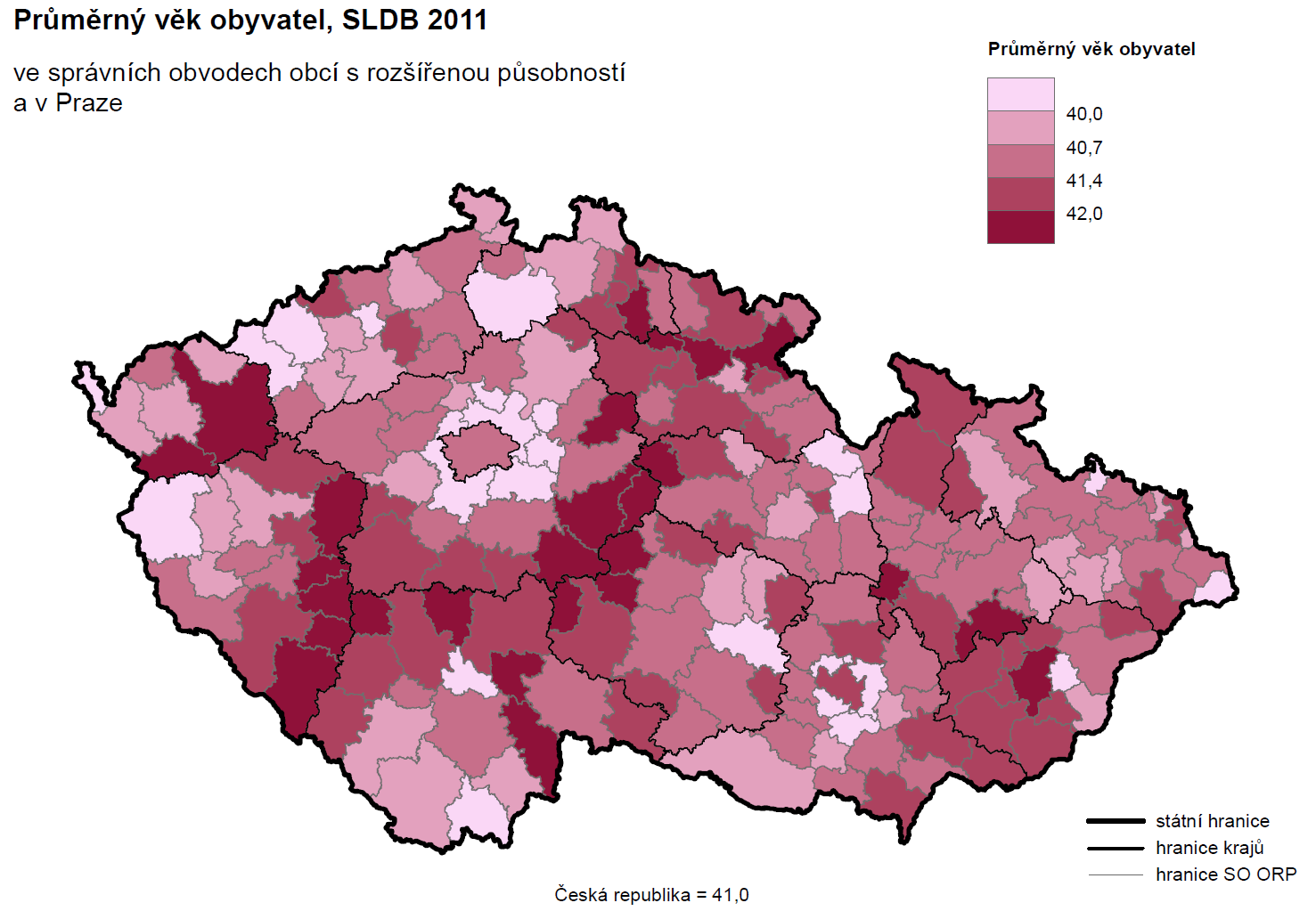 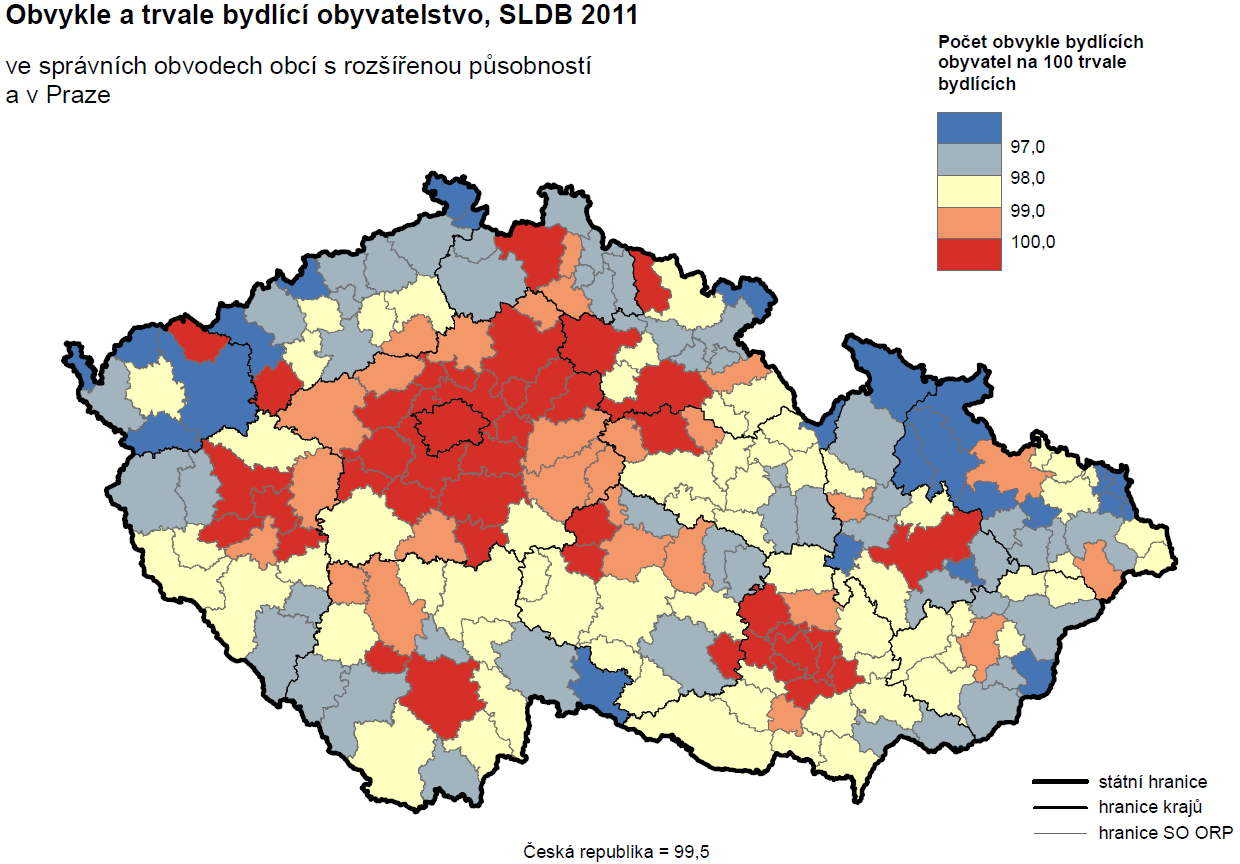 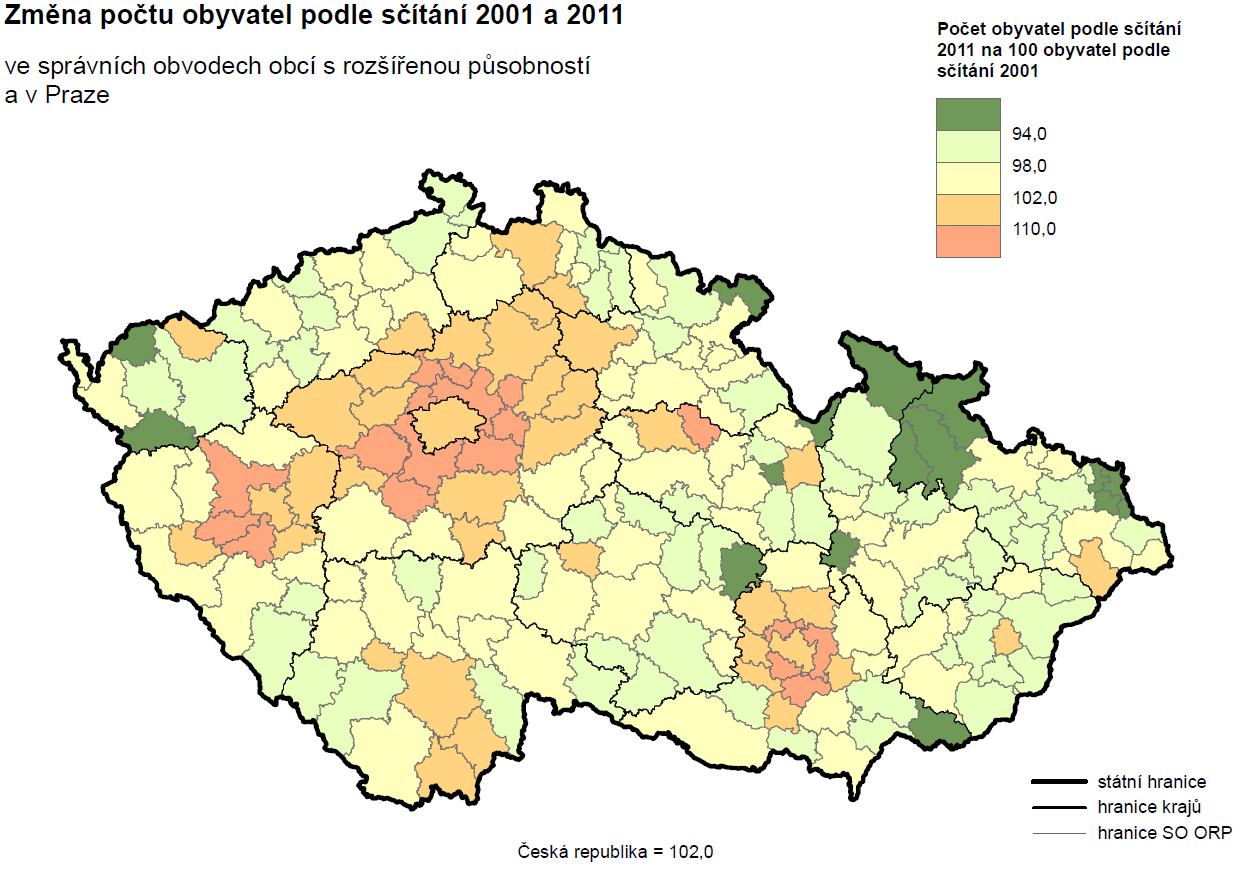 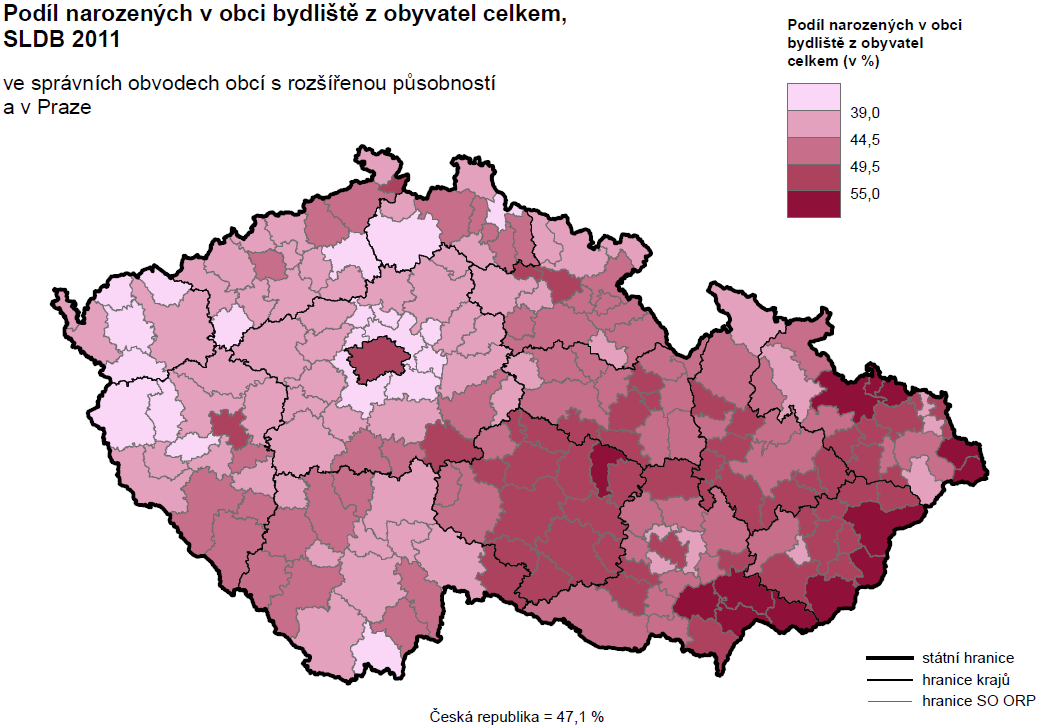 Centrum/Periferie
S. Rokkan, dále I. Wallerstein: centrum – perferie, dále „centrum/jádro - semiperiferie - periferie - marginální region, 
Periferie se sice nachází v podřízené pozici vůči centru, je však na rozdíl od marginálního regionu integrována do systému, územní jednotka podřízená autoritě centra, např. kolonie v roce 1900
Centrum je privilegované místo v určitém teritoriu. Řídí, kontroluje, ale samo je závislé na zdrojích z periférie. (ekonomické, kulturní, vojensko-administrativní) 
Semiperiférie, termín používaný od konce 70. let 20. století, mezi centrem a periferií, rozvinutější oblast než je periférie, ale nemá dostatek kvalit centra. 
Periférie je Marginální regiony představují další stupeň perifernosti - Portoriko?,  ekonomicky izolovány (nacházejí se mimo systém), jsou vyloučeny z politických, sociálních a ekonomických rozhodovacích procesů.
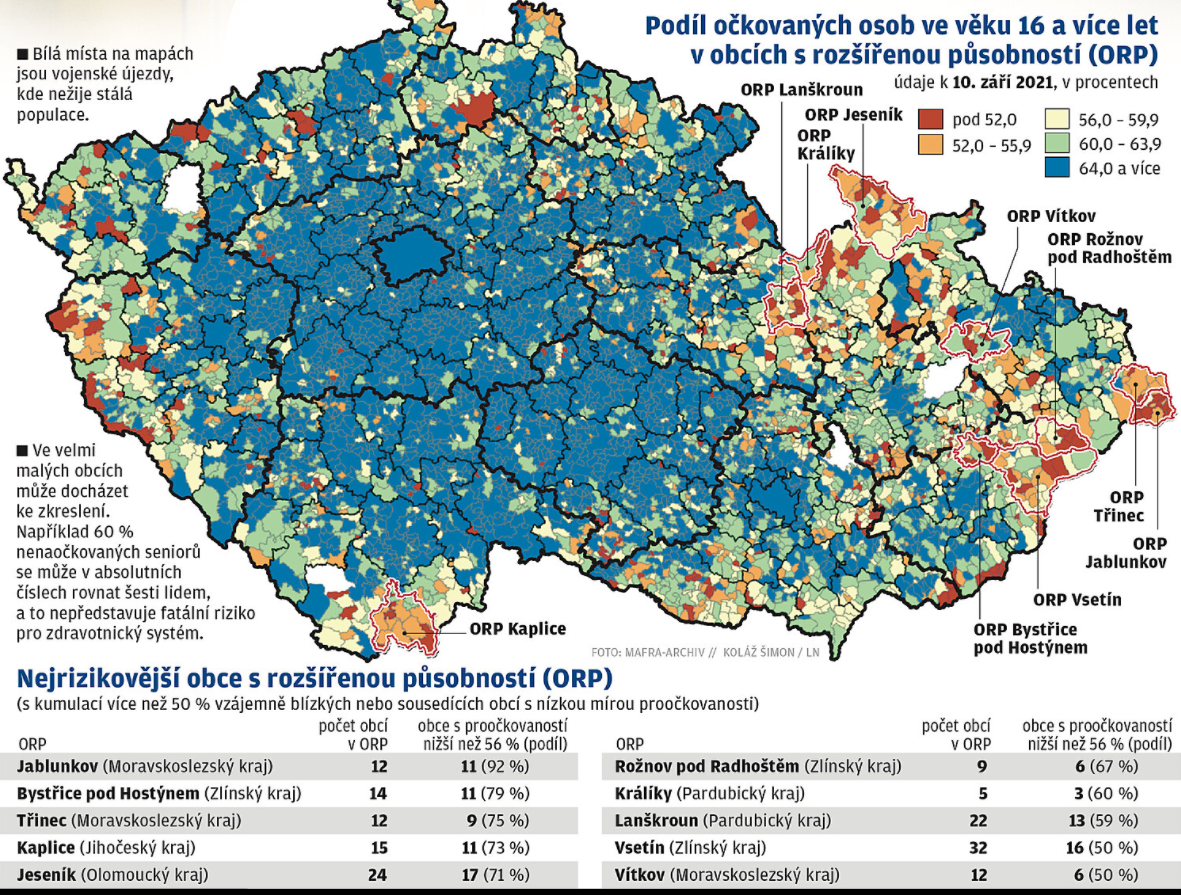 Centrum/Periferie
Centrum/Periferie
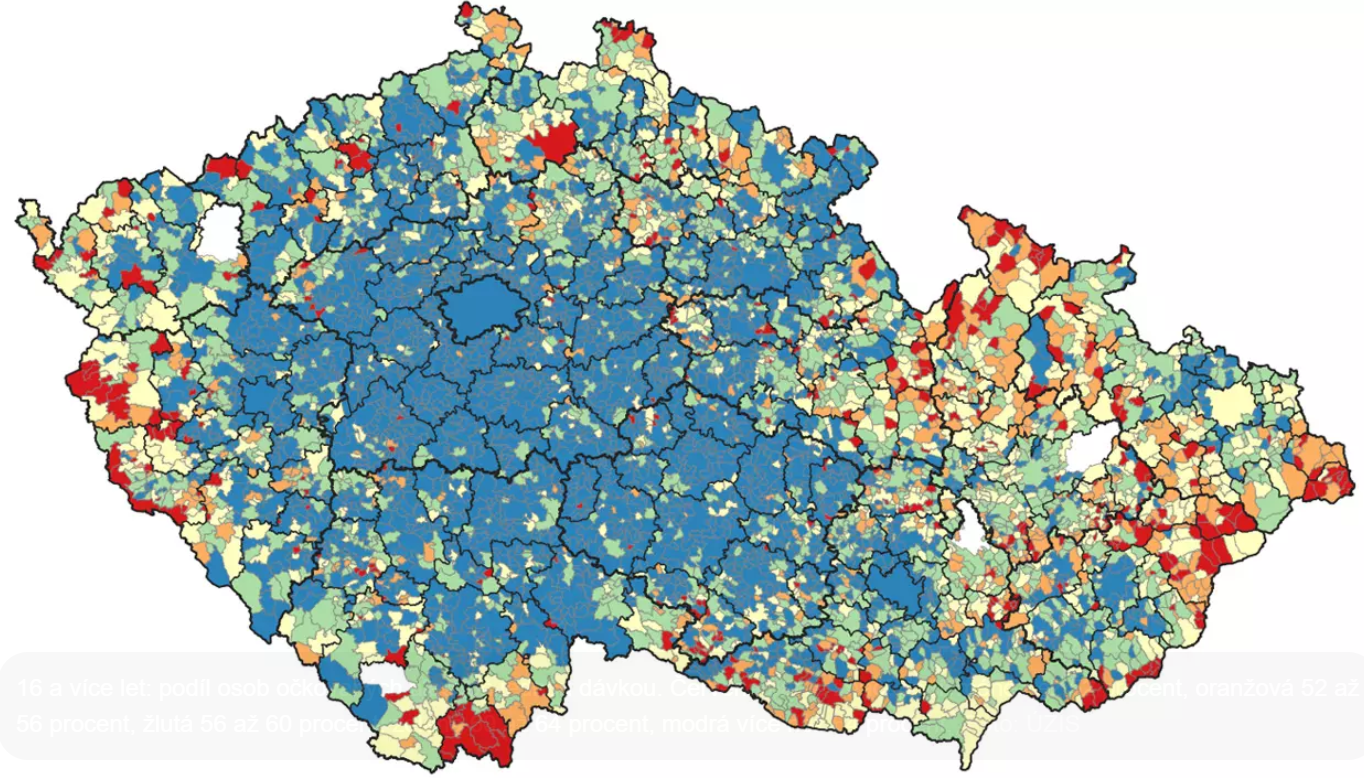 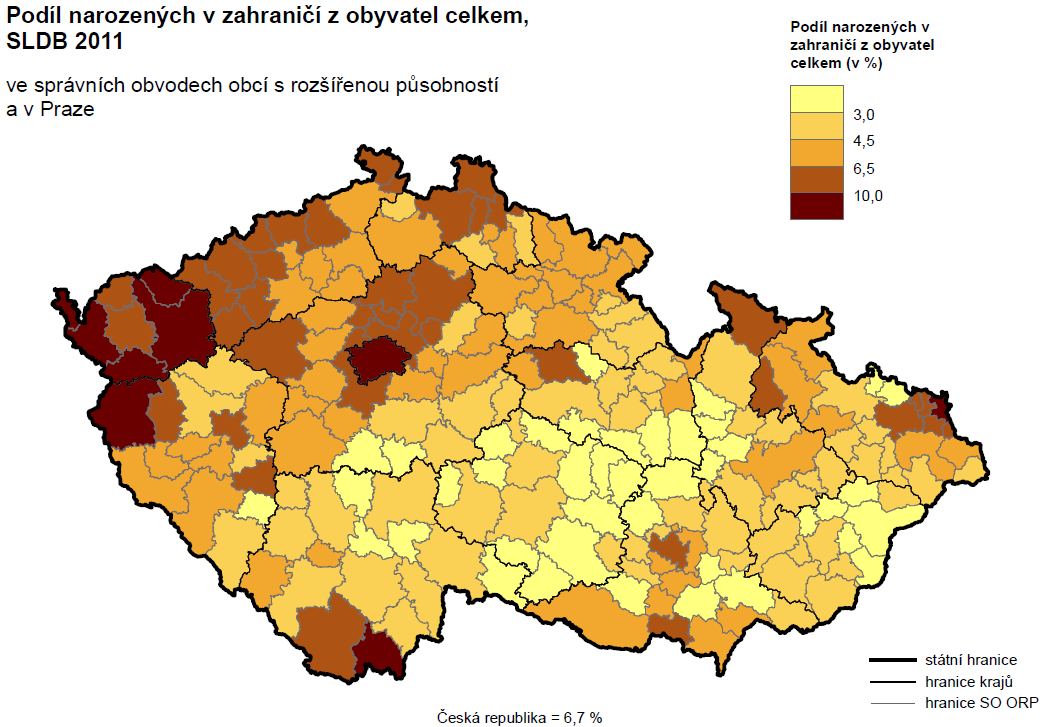 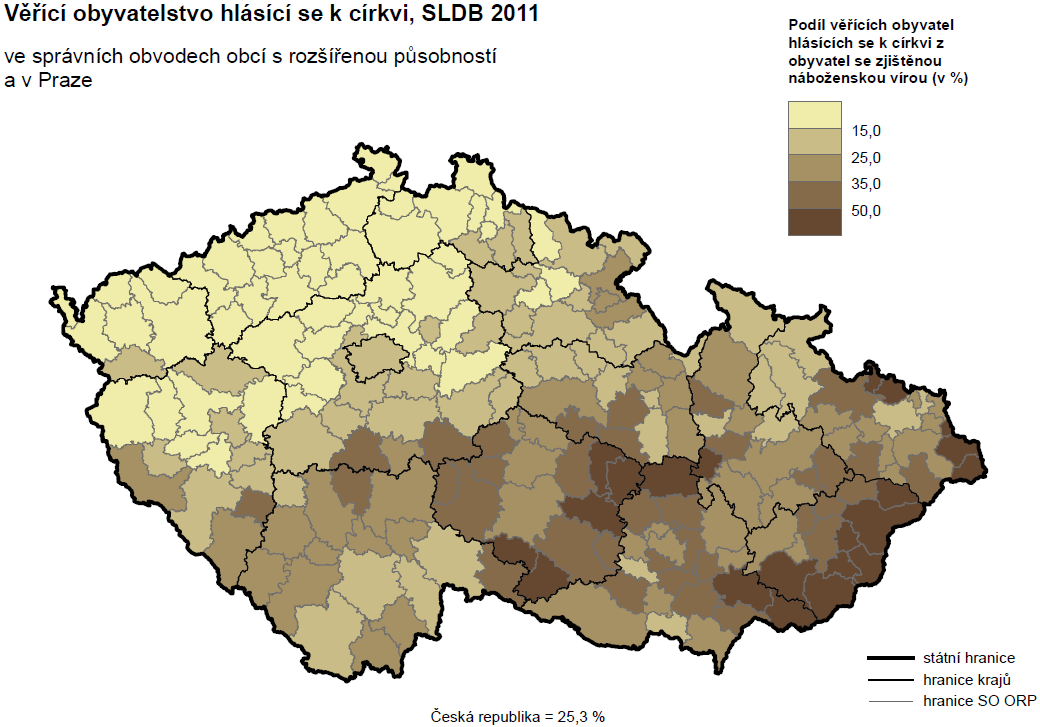 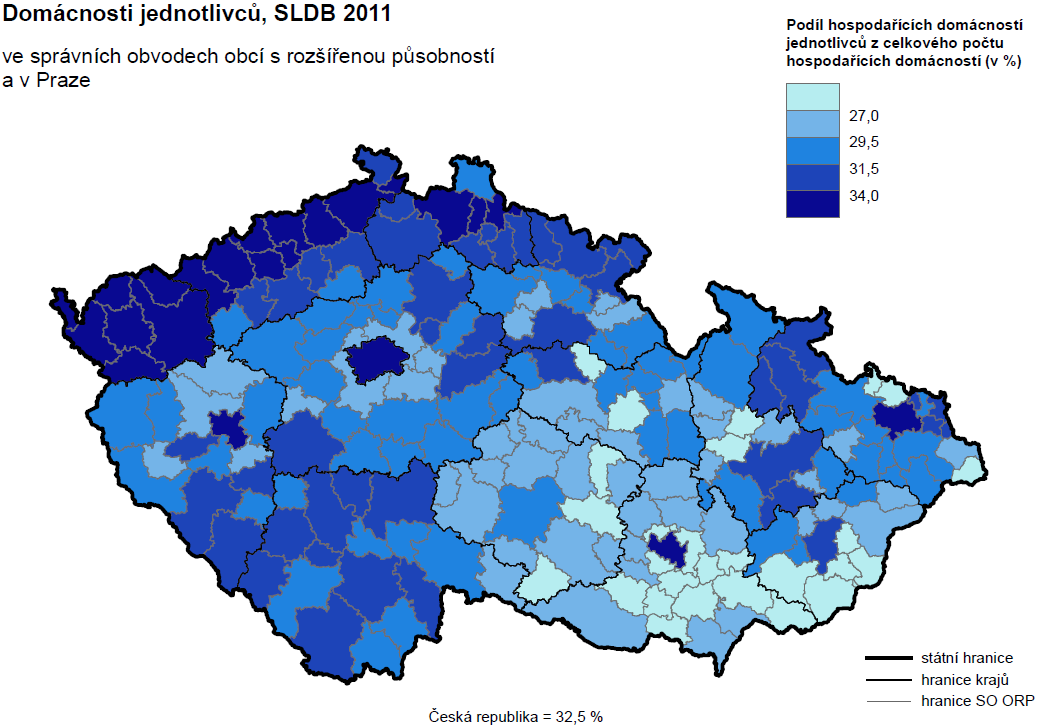 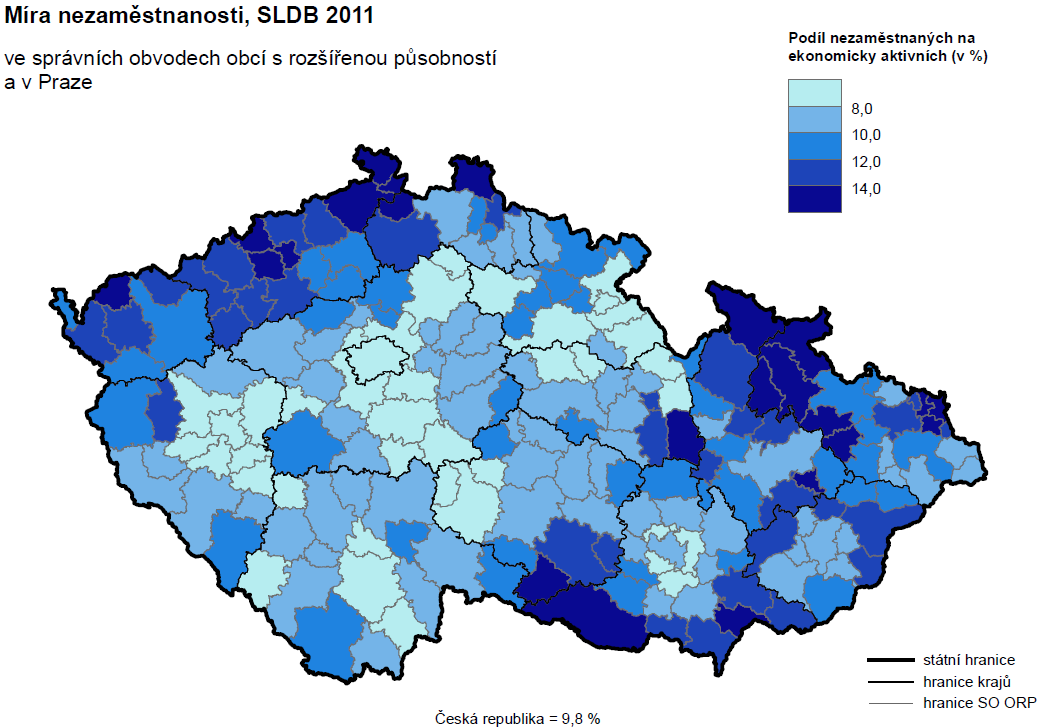 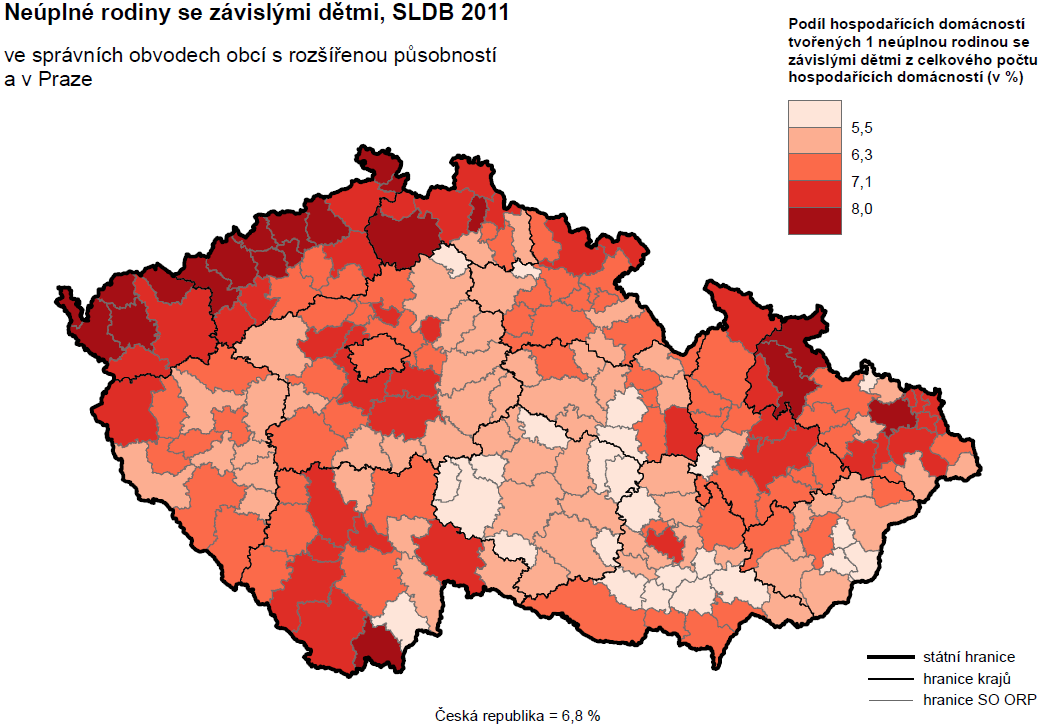 2021 – vítěz na úrovni okresu
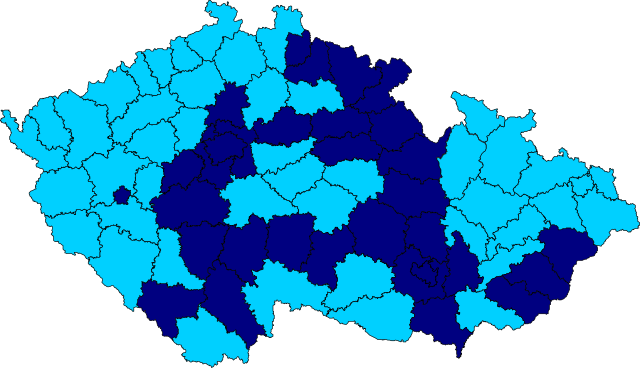 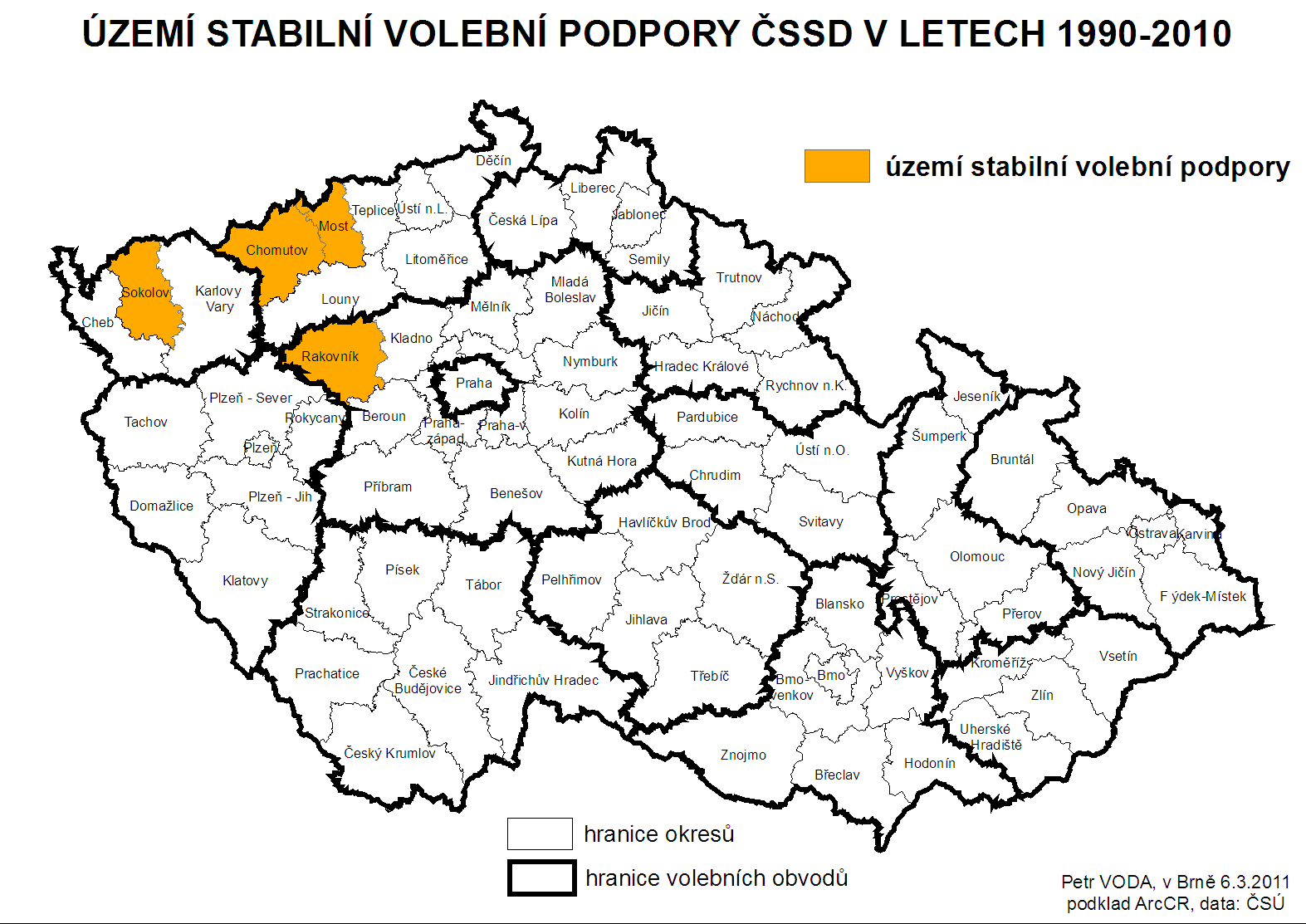 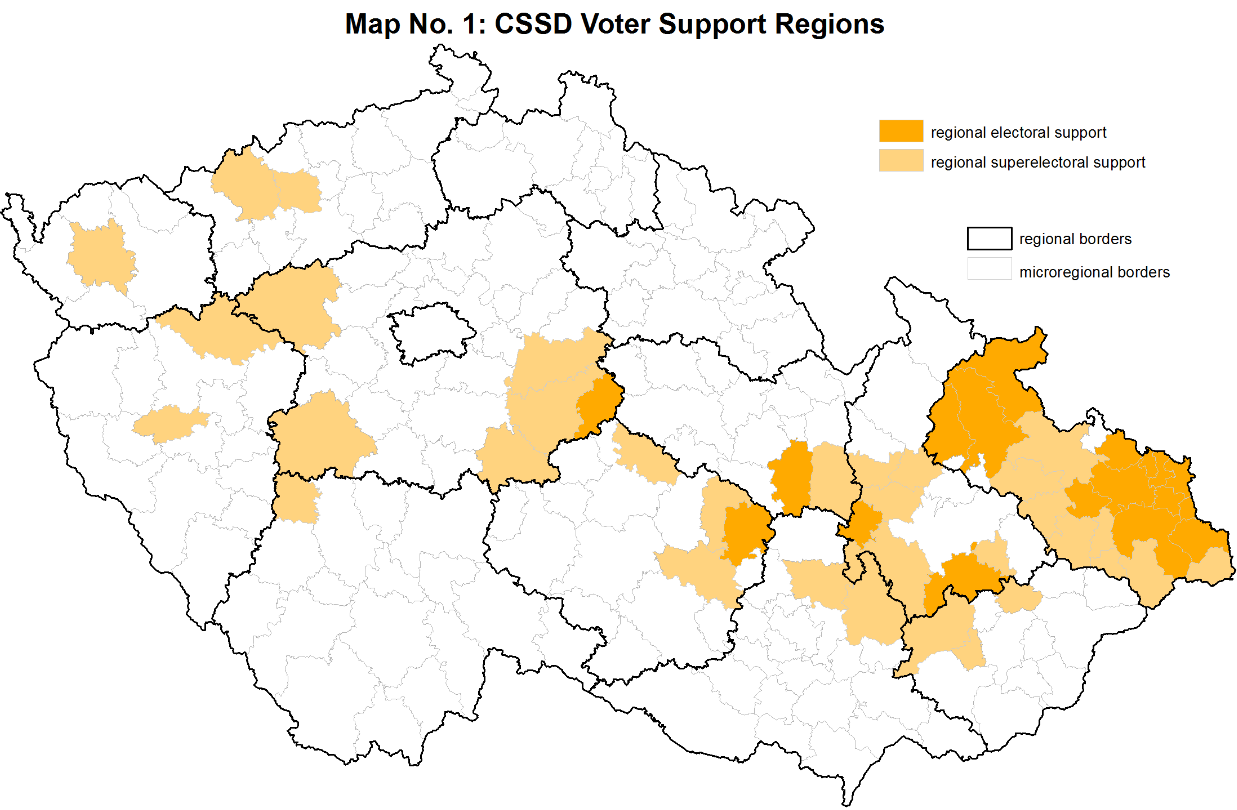 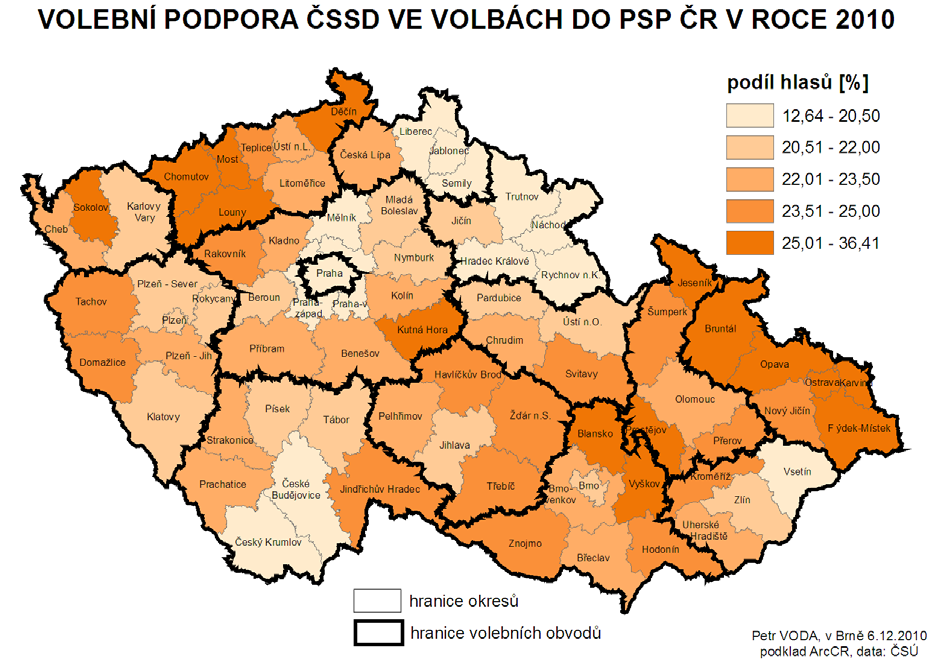 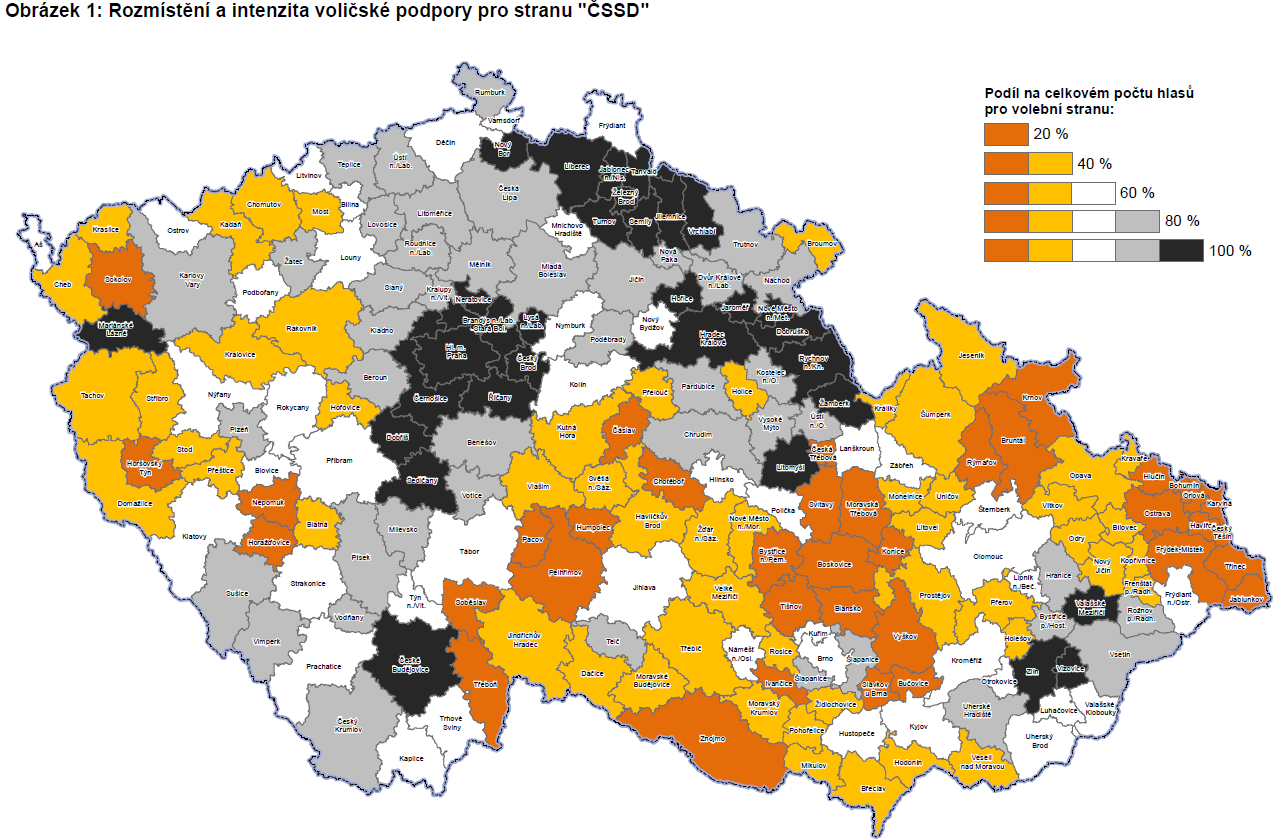 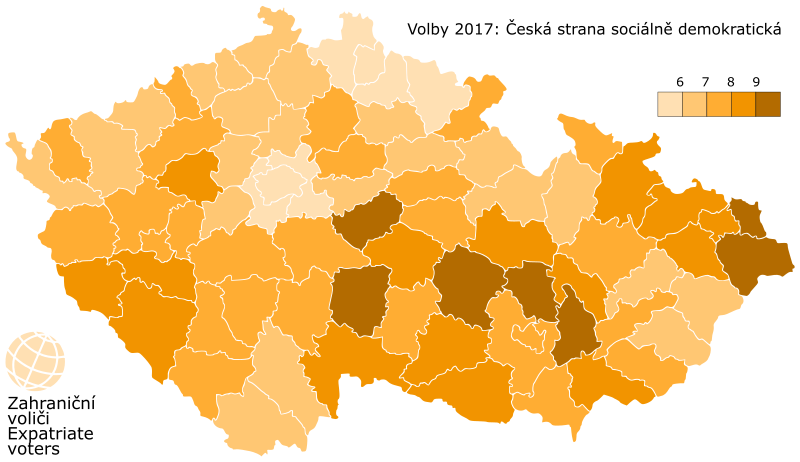 ČSSD 2021
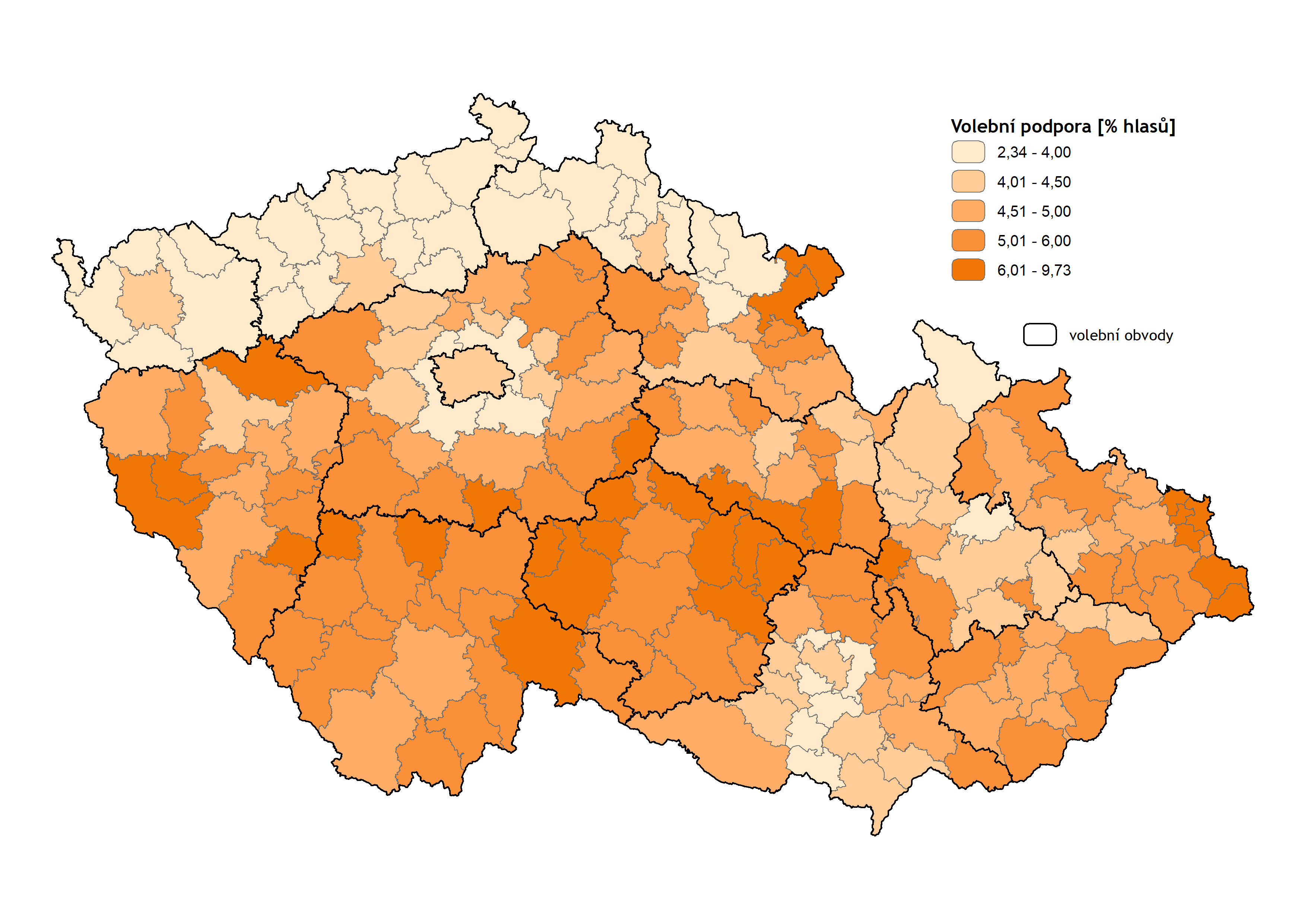 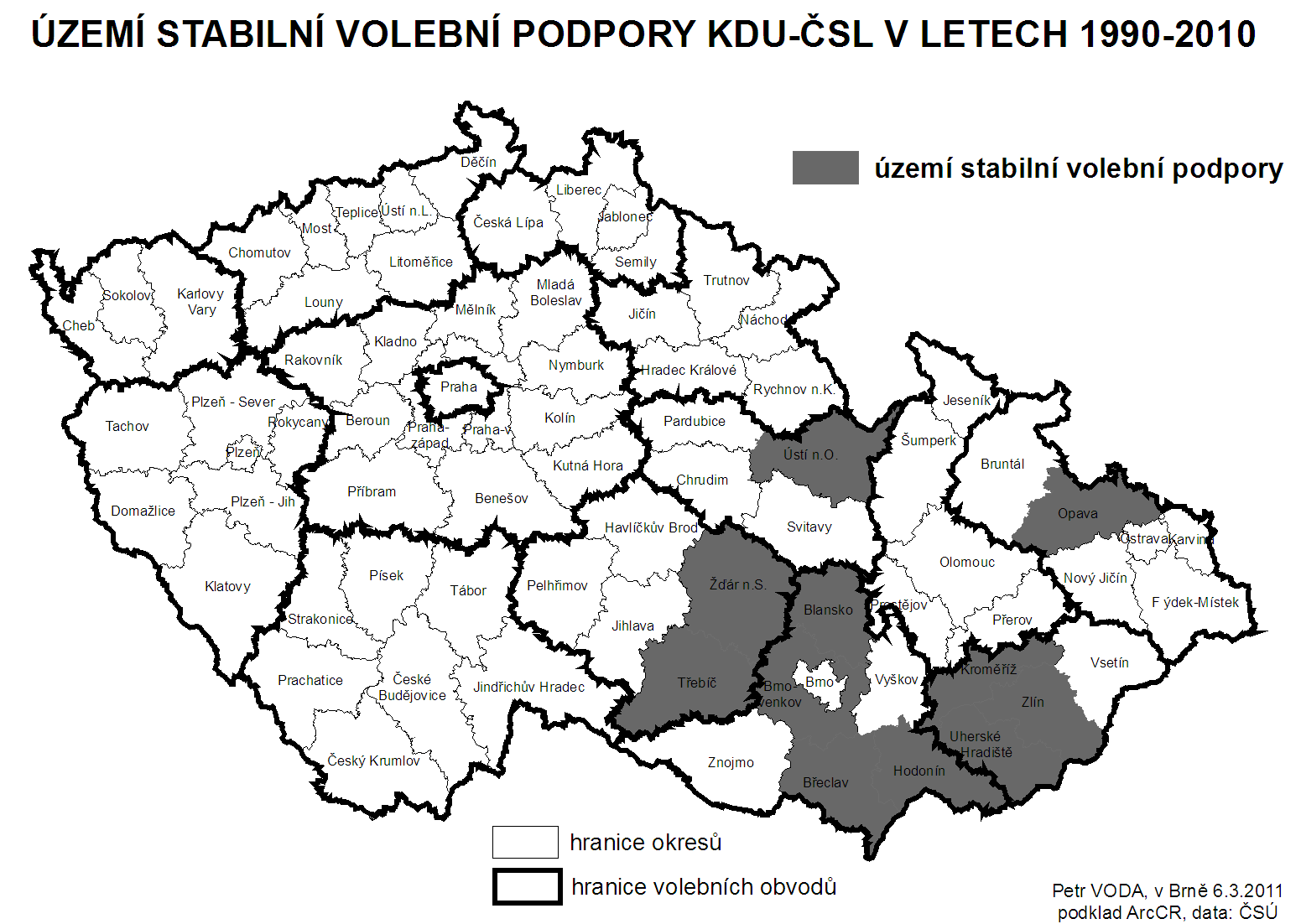 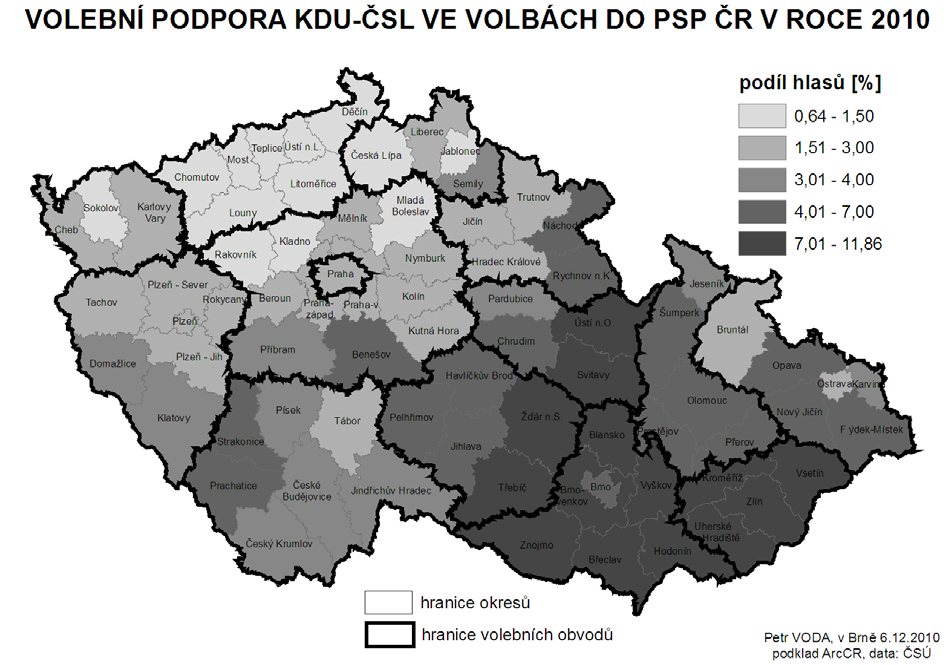 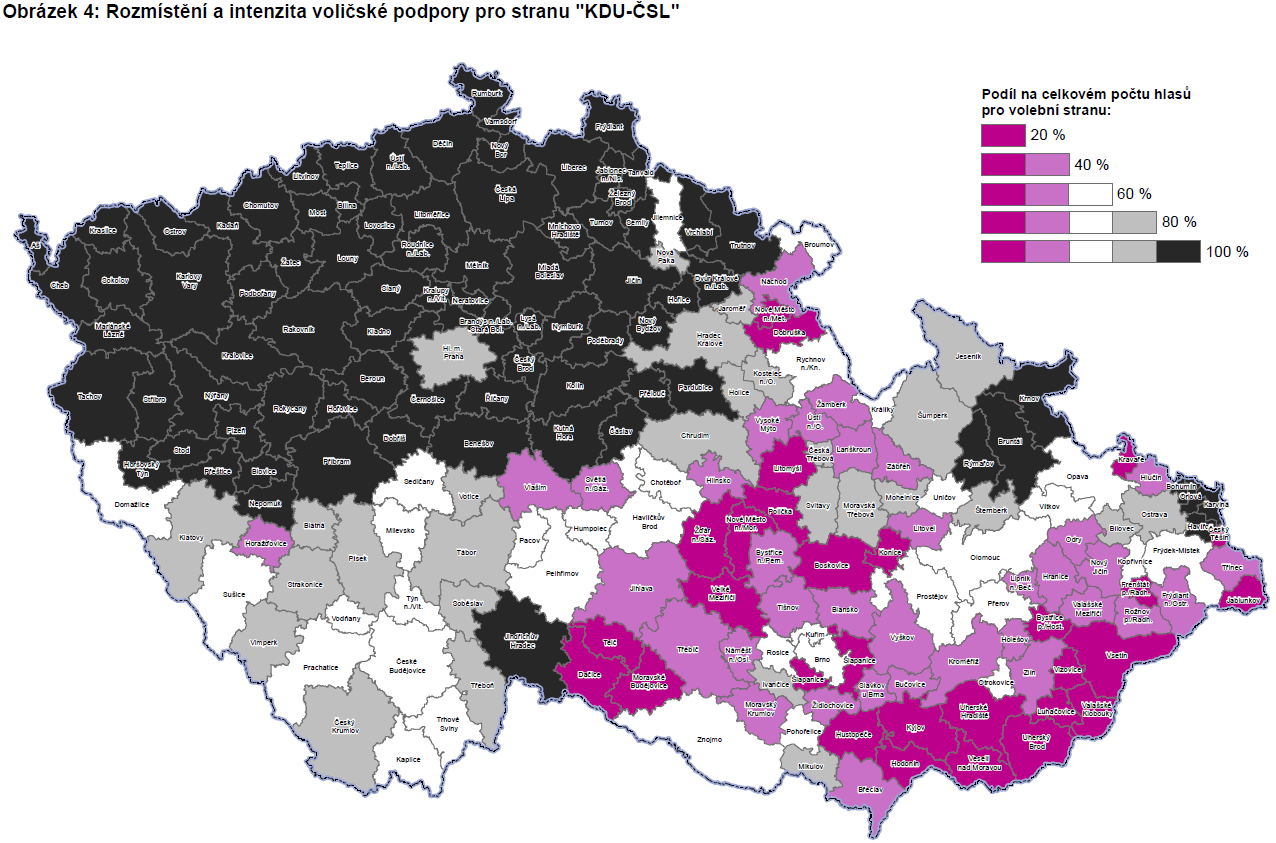 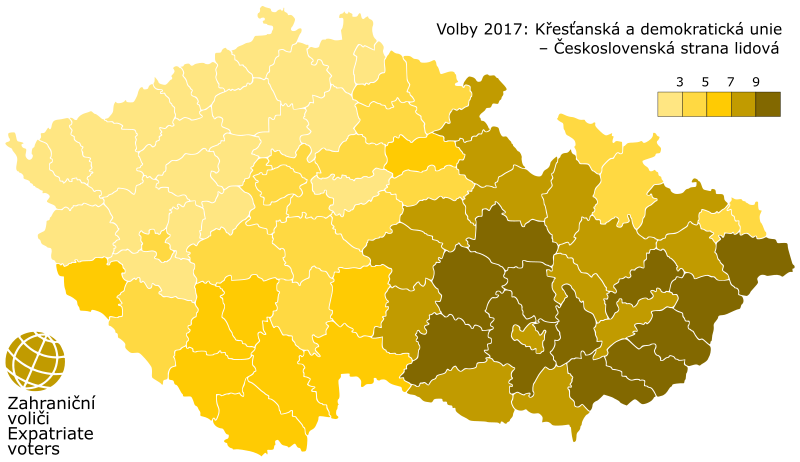 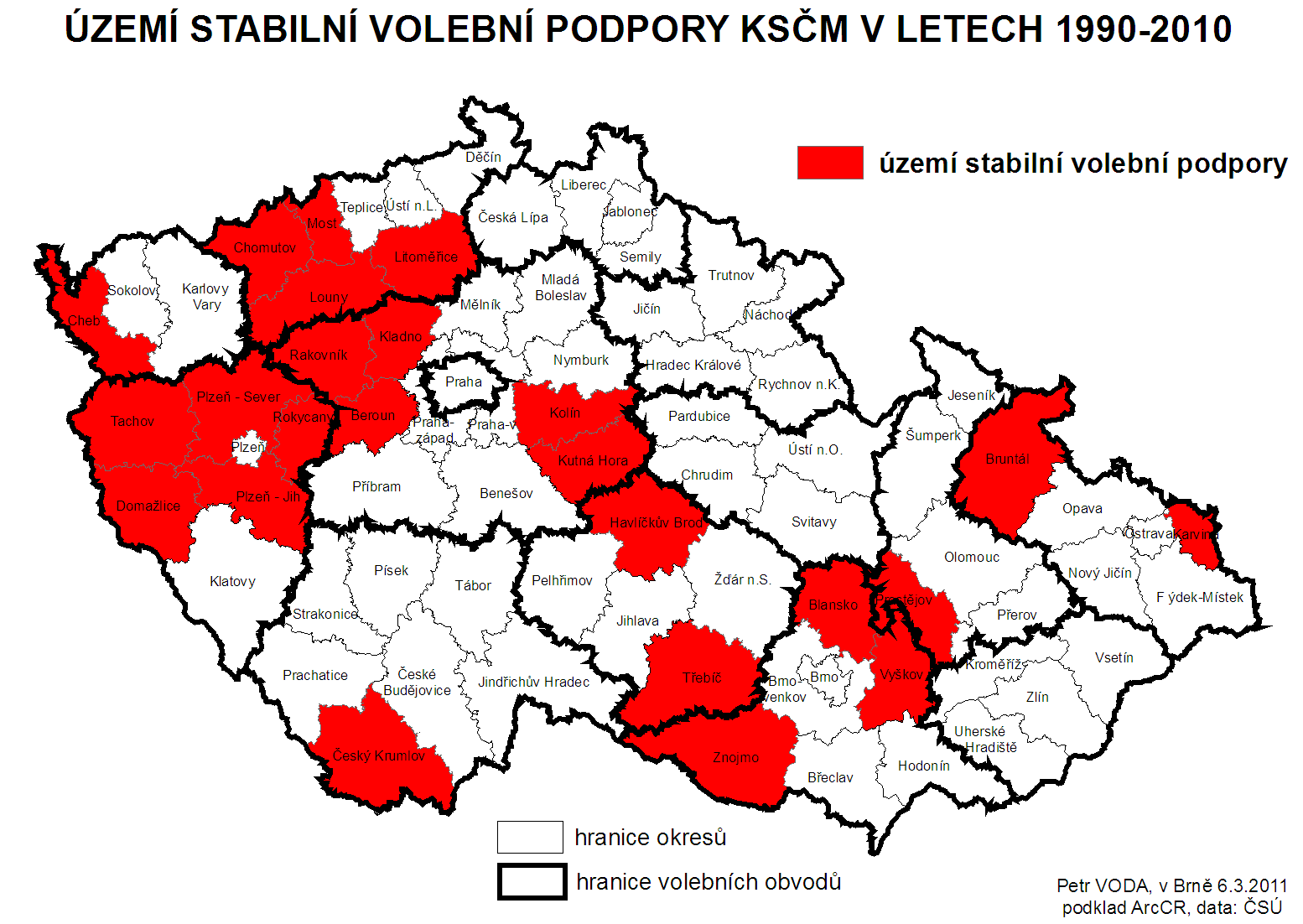 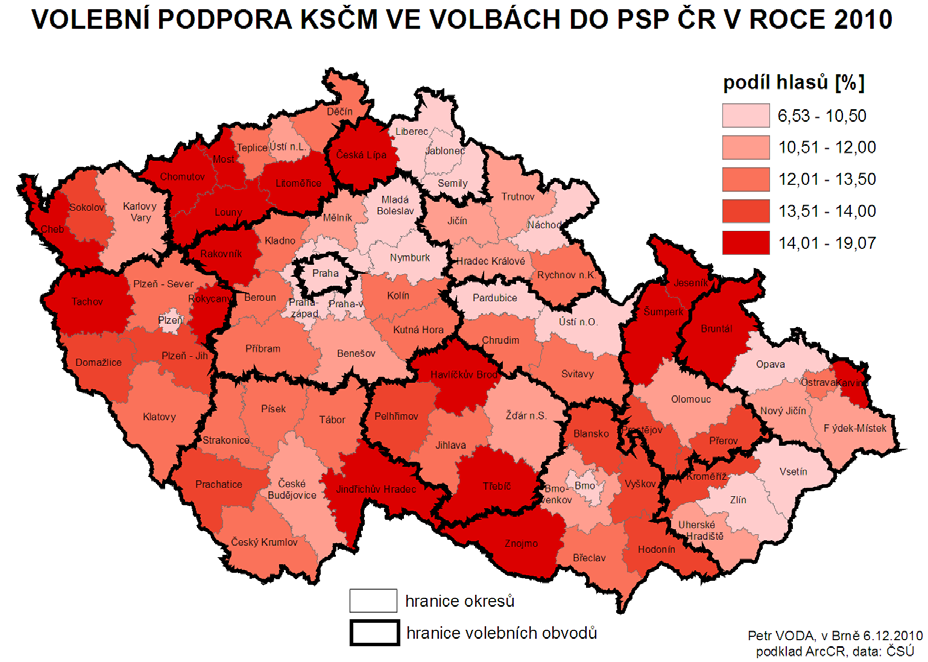 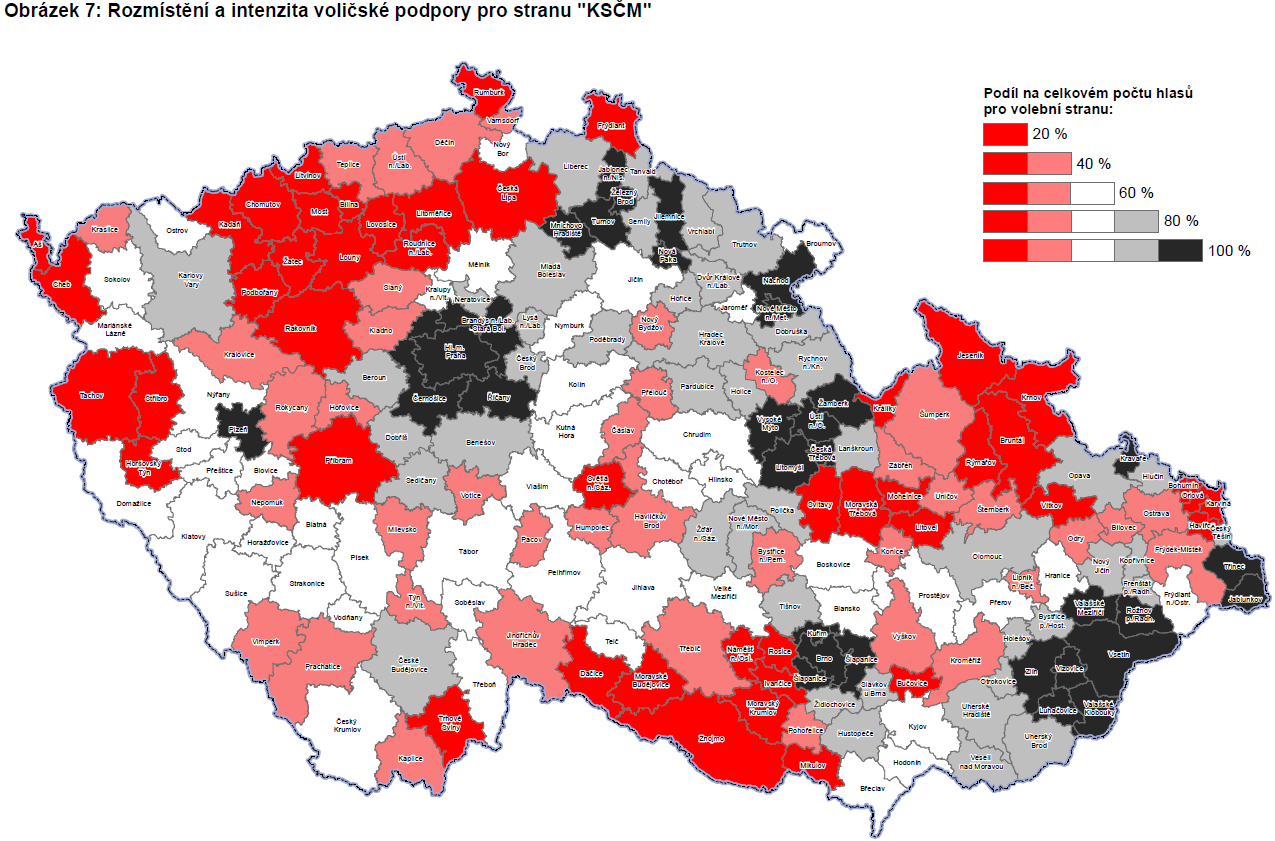 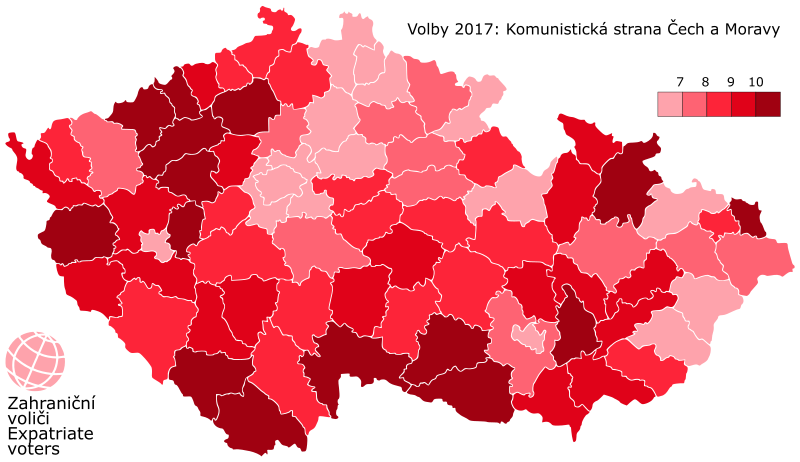 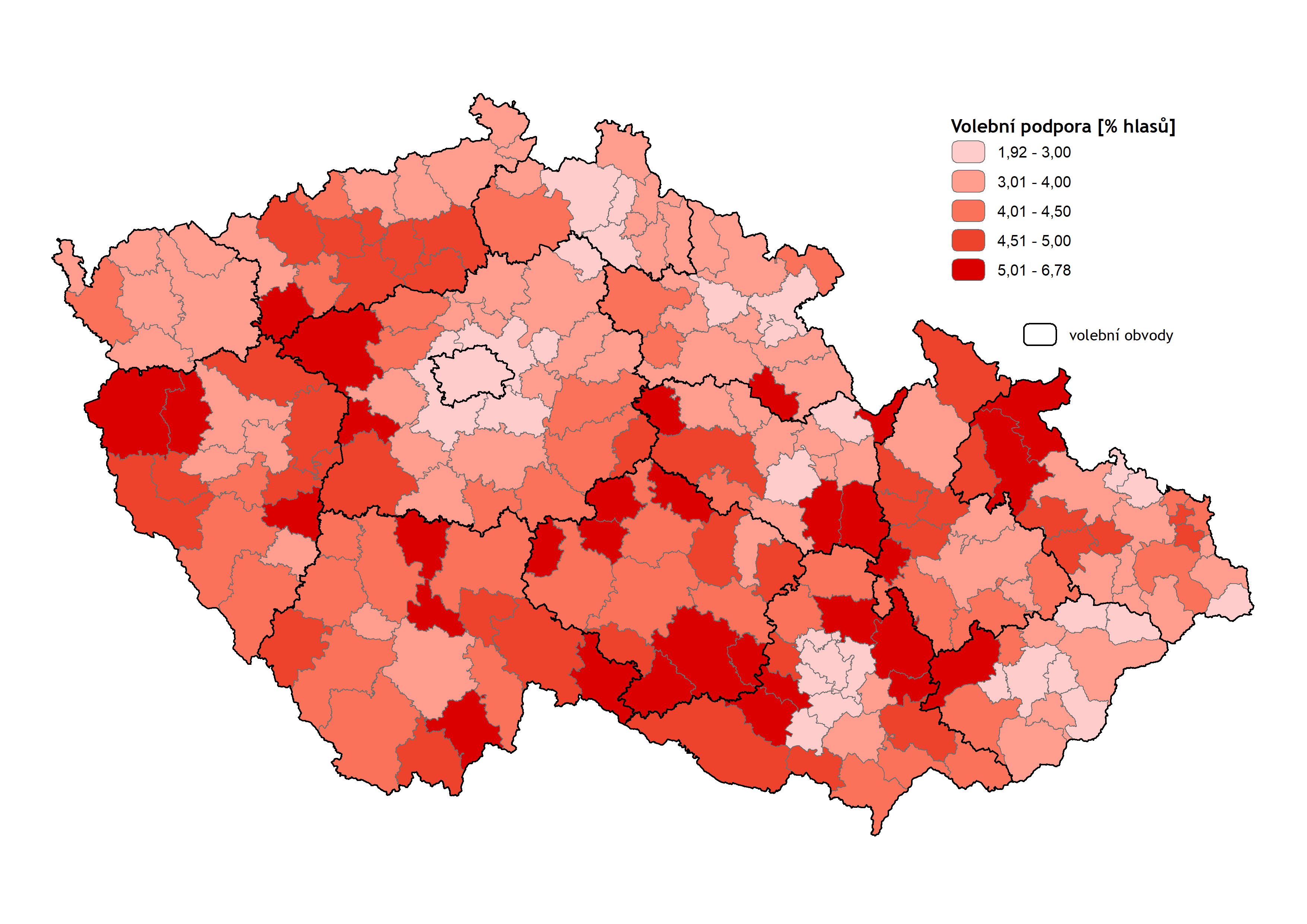 KSČM 2021
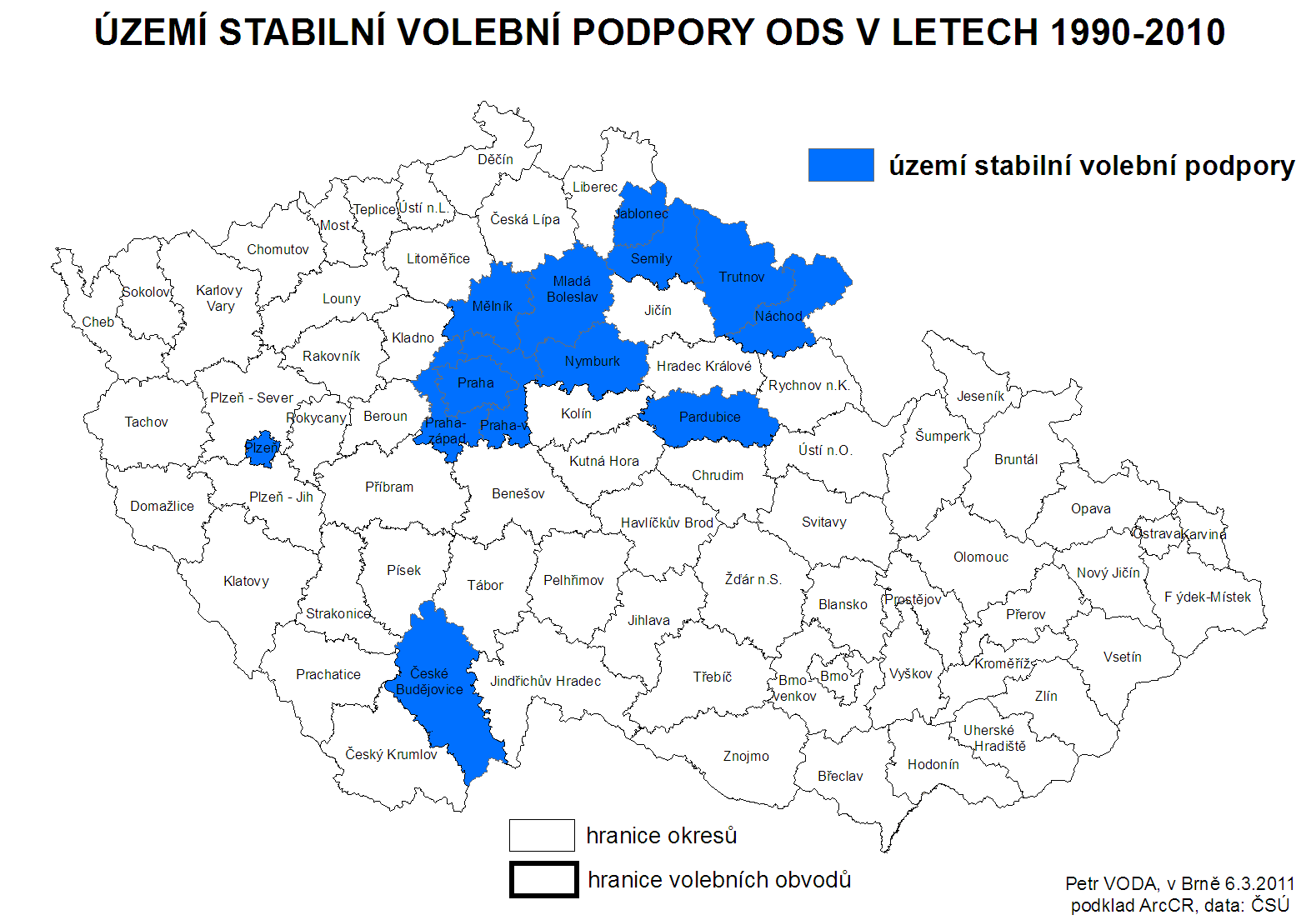 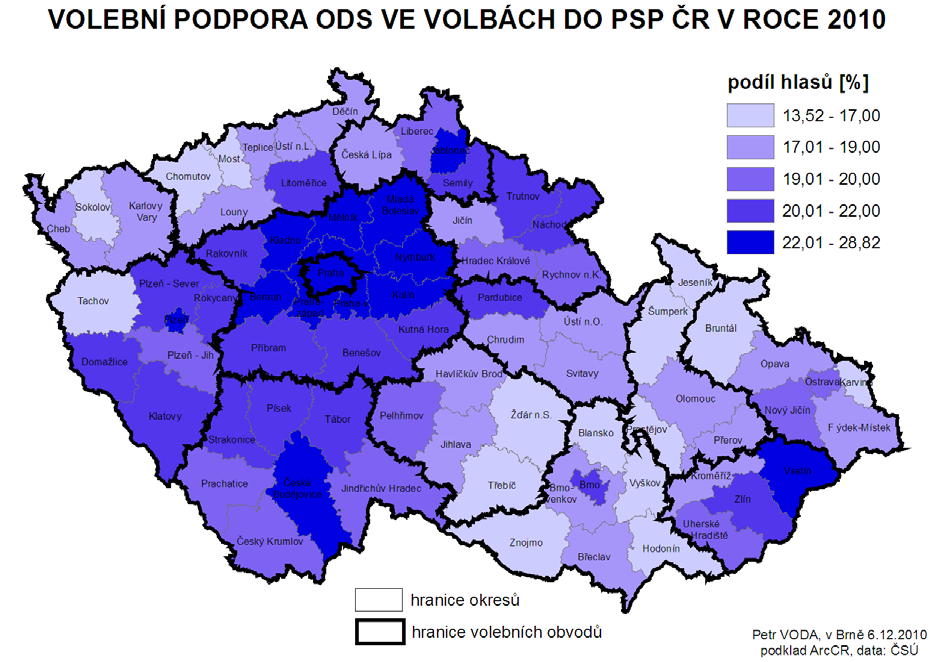 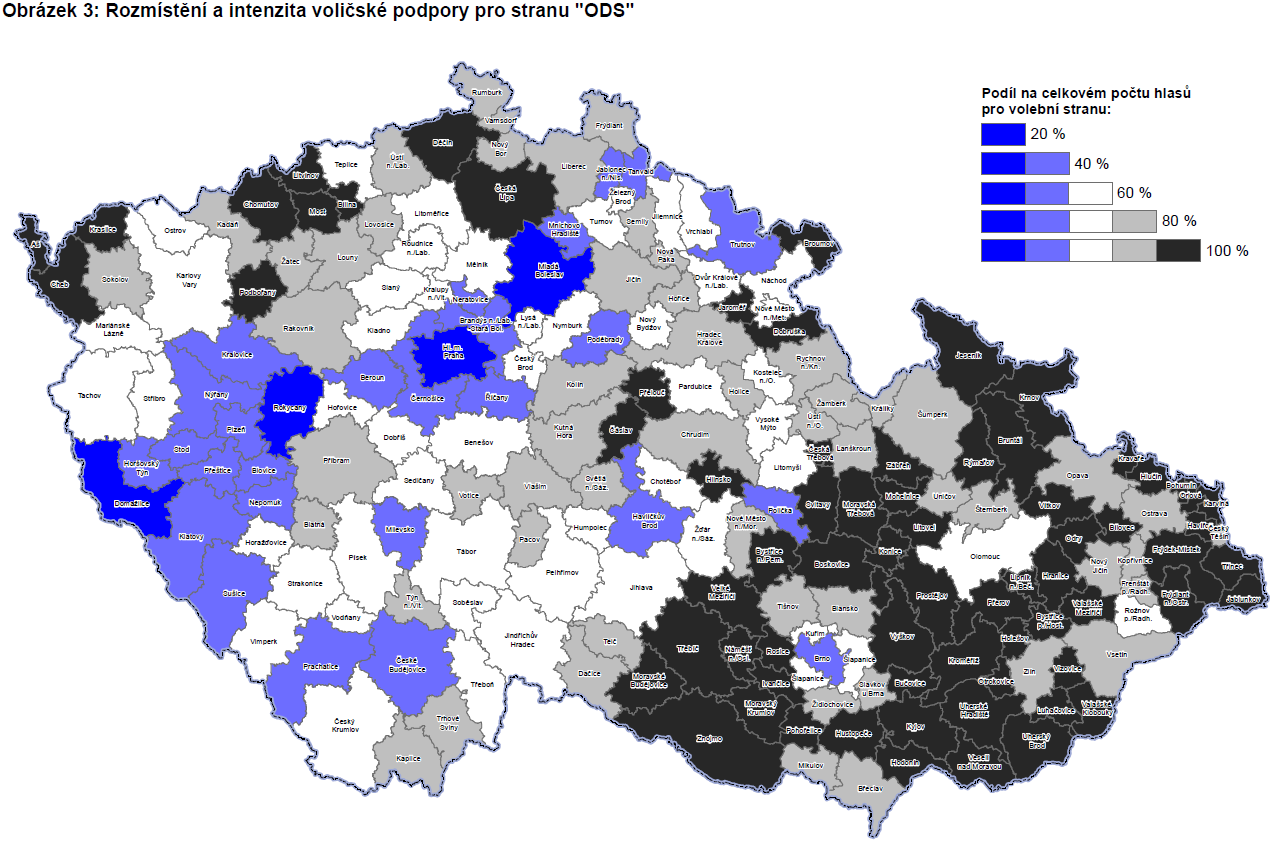 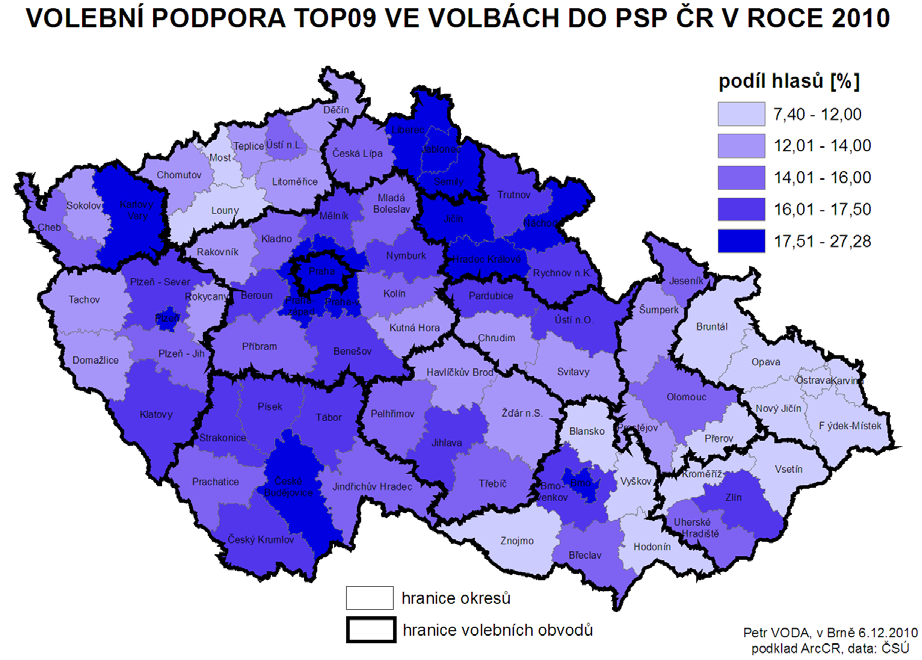 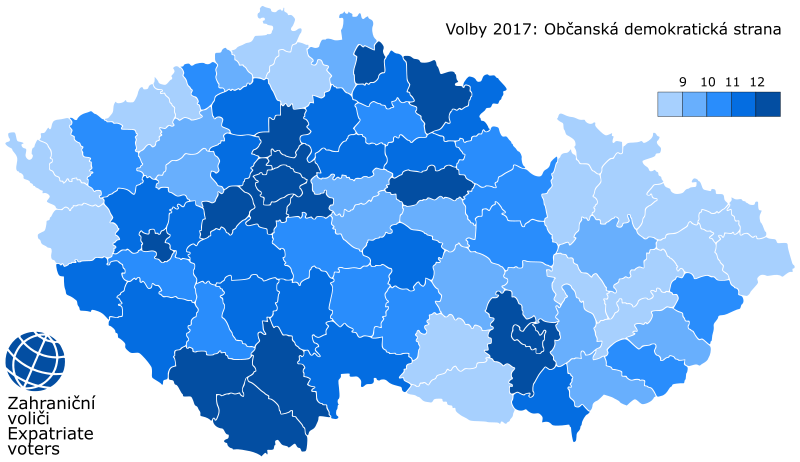 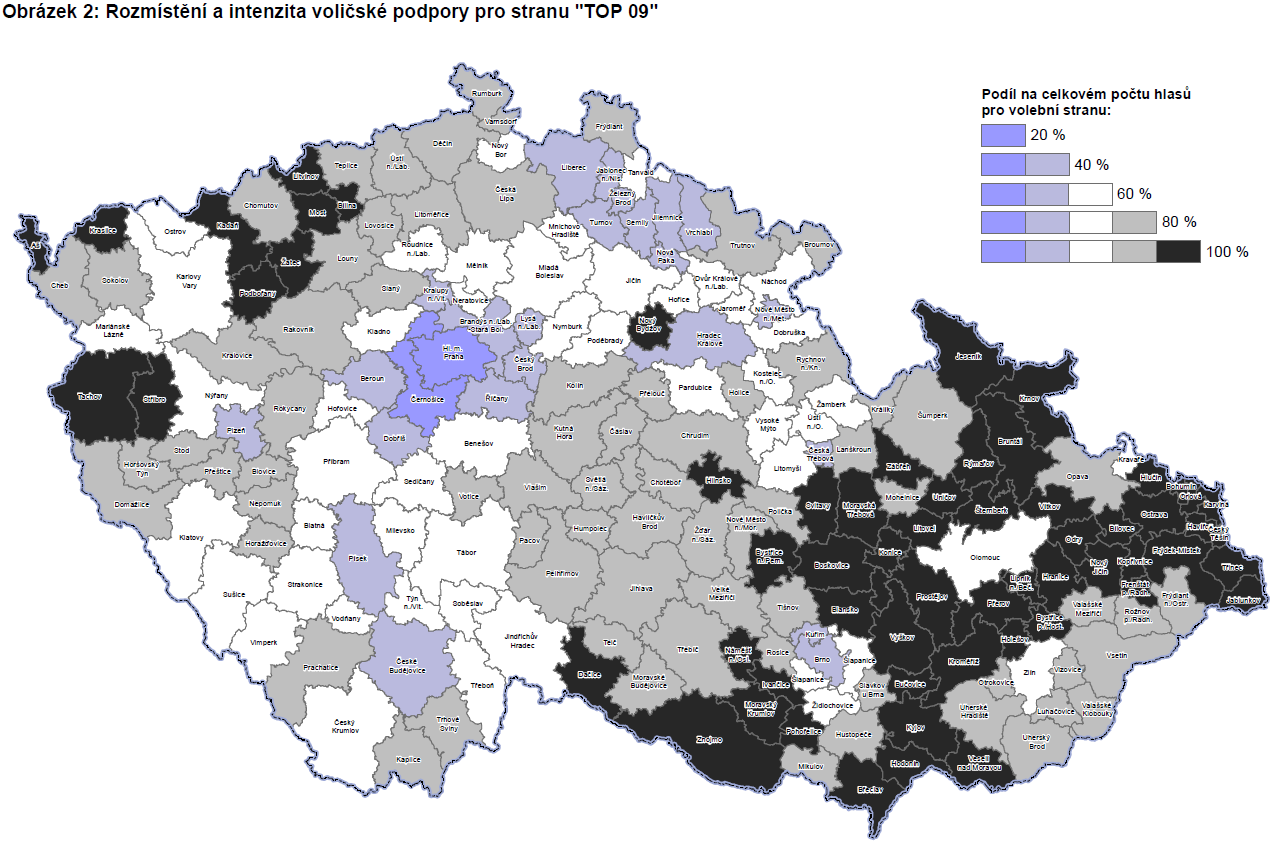 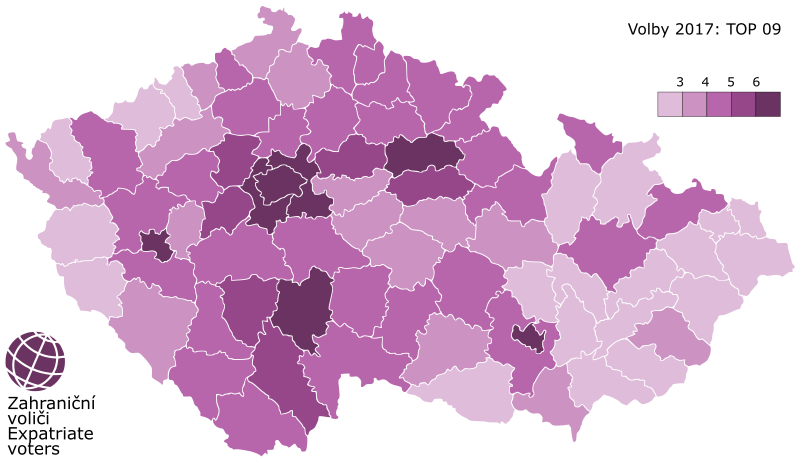 SPOLU 2021
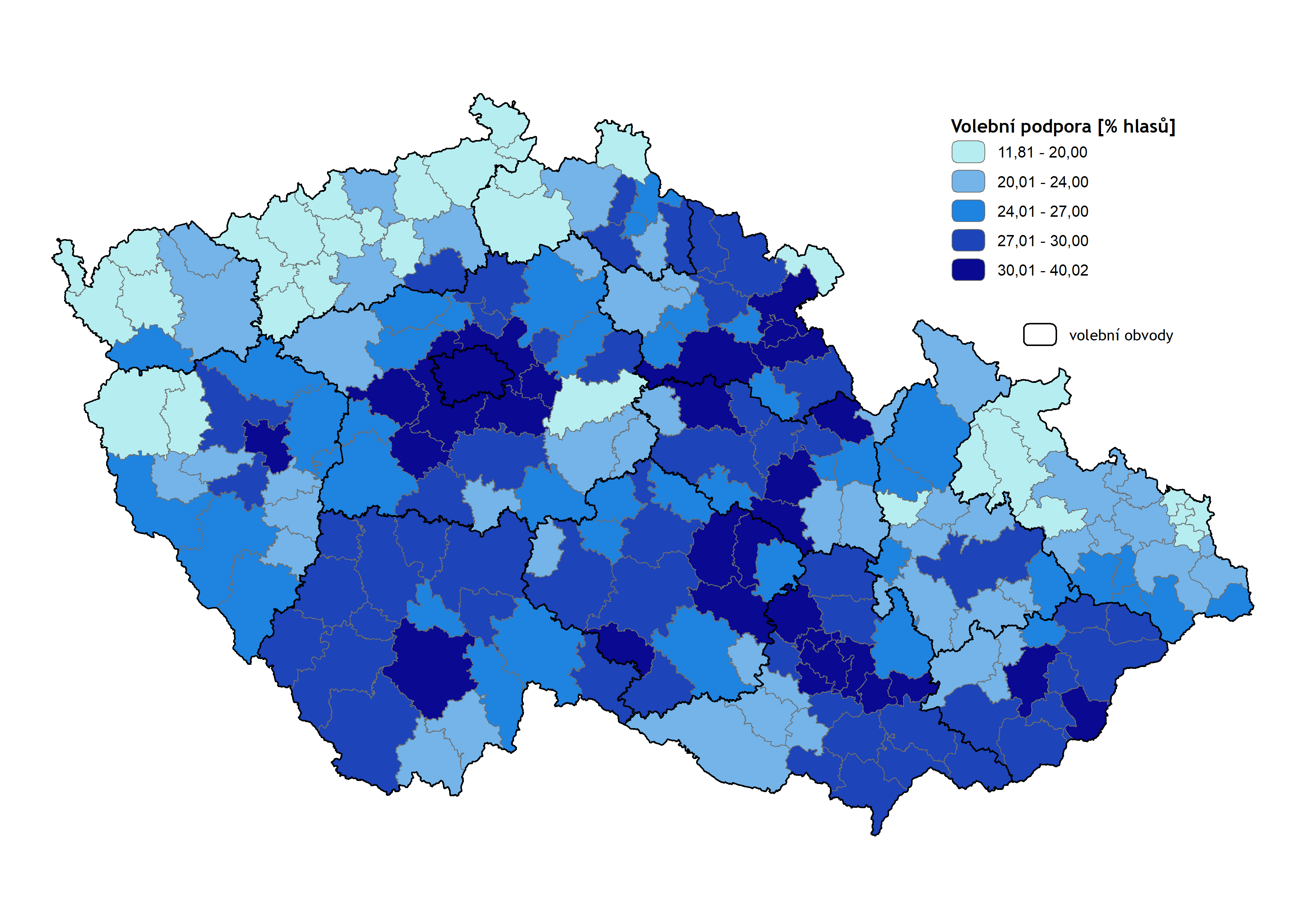 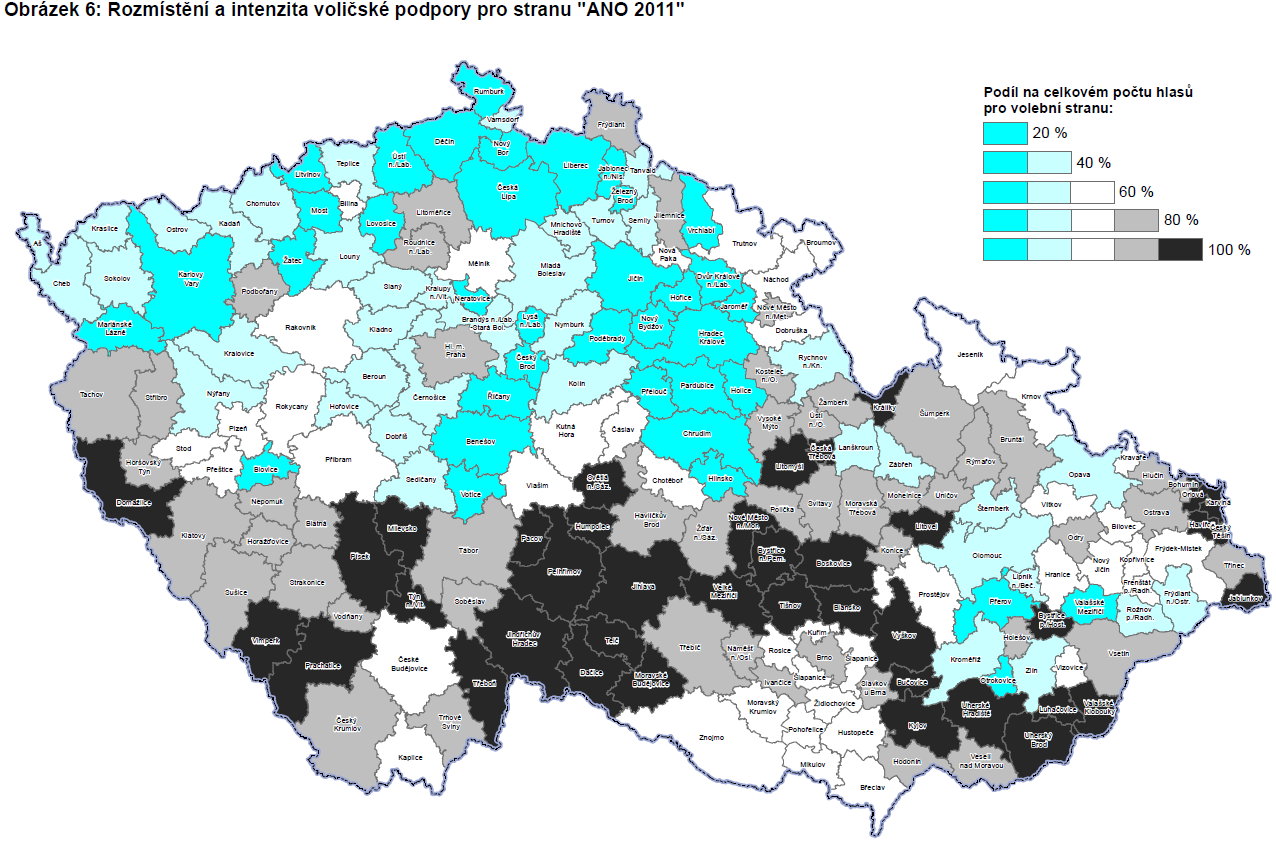 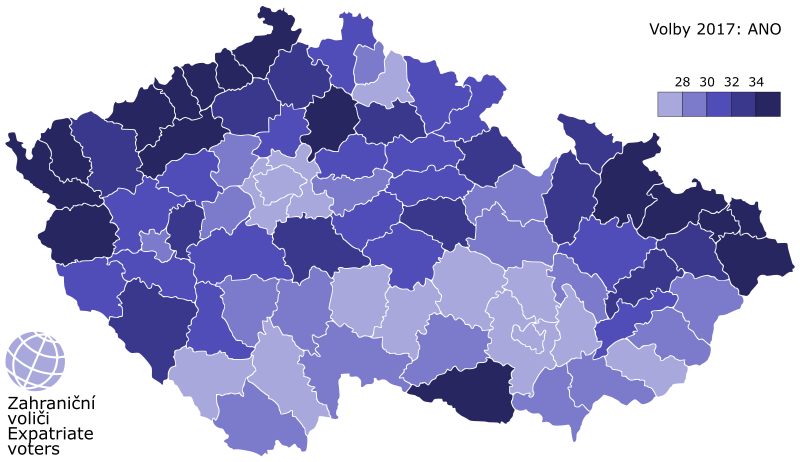 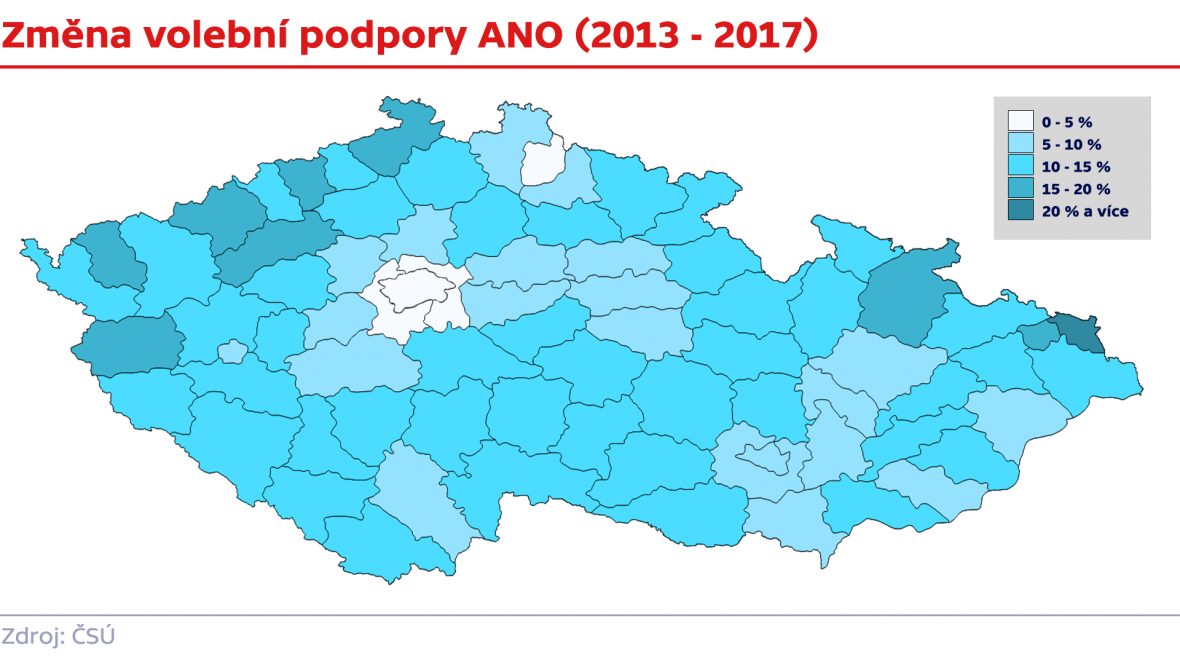 ANO 2021
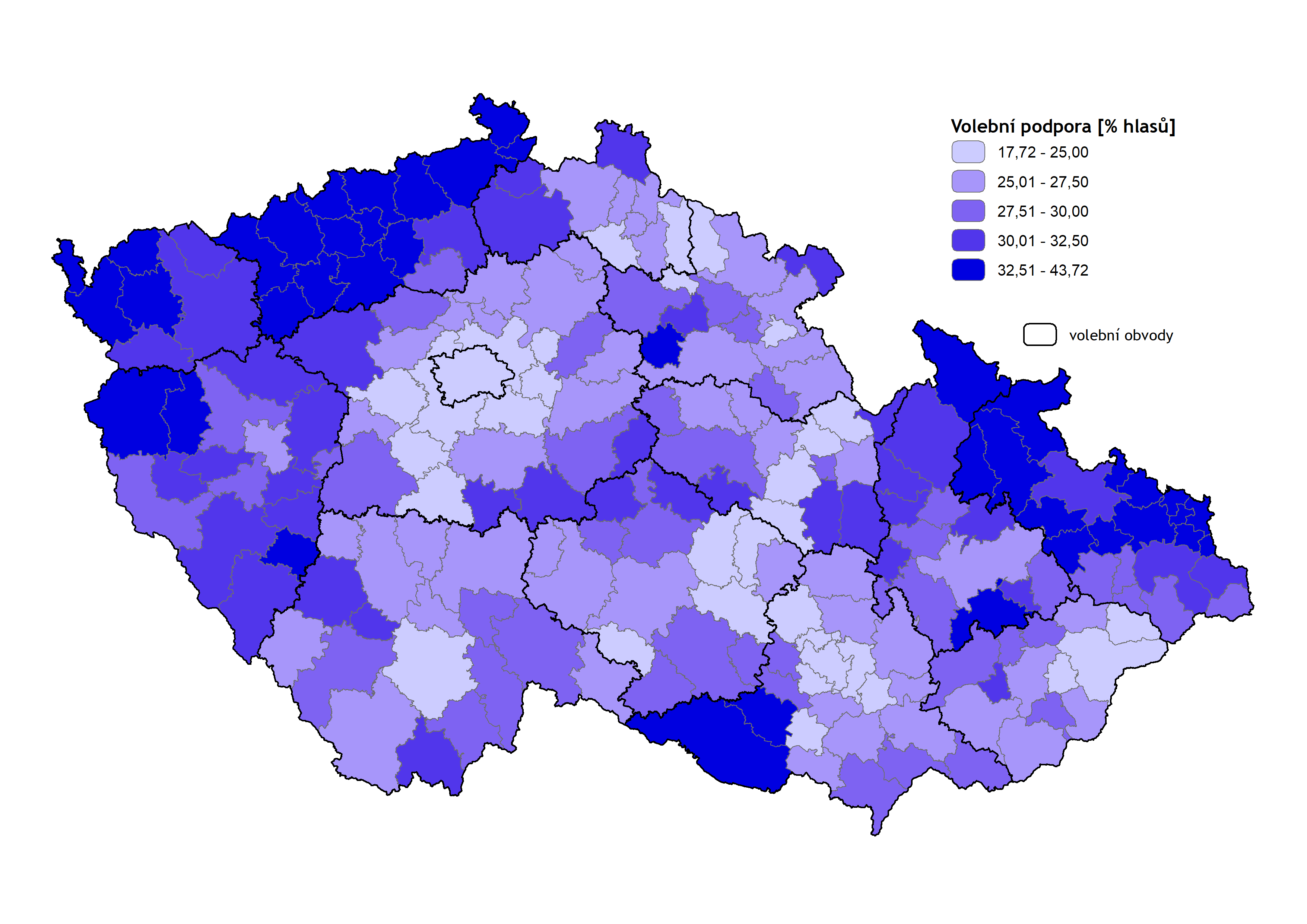 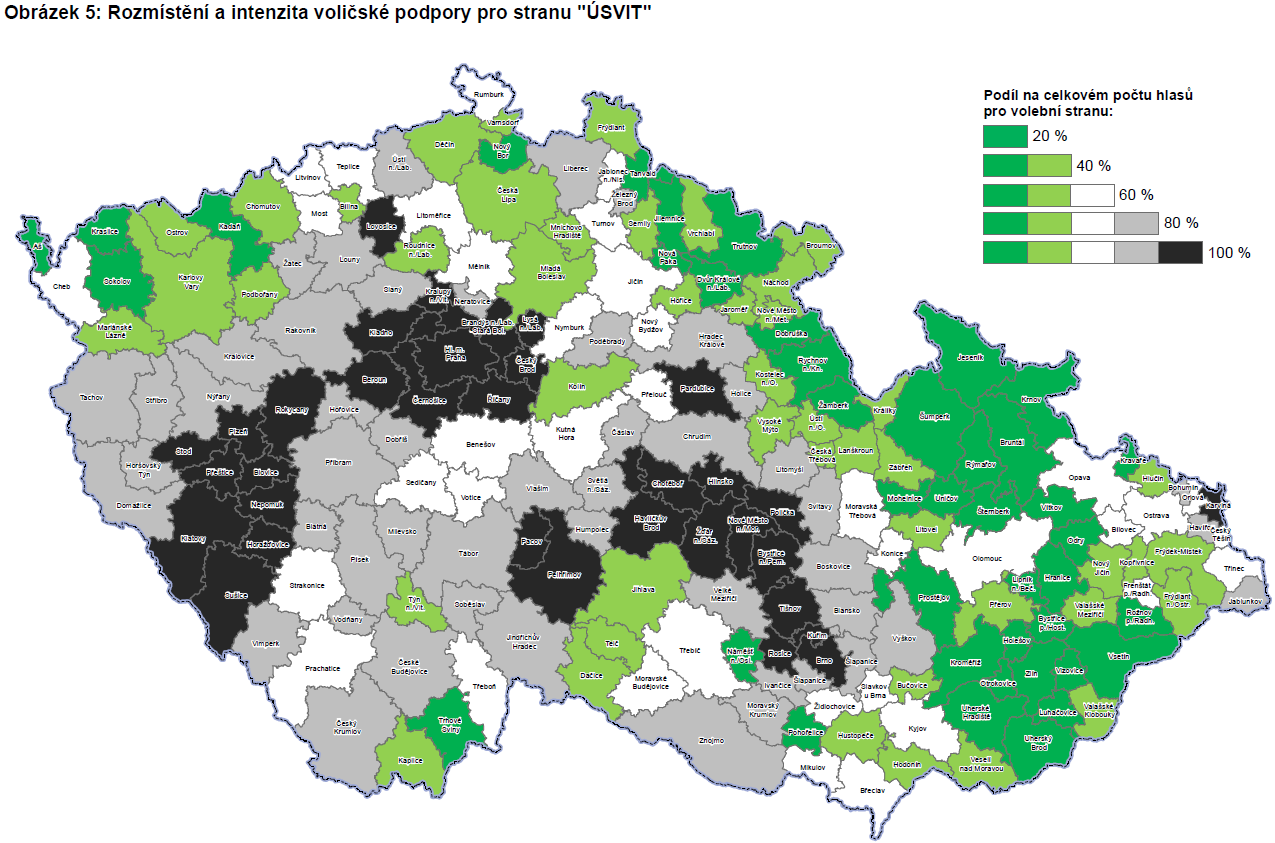 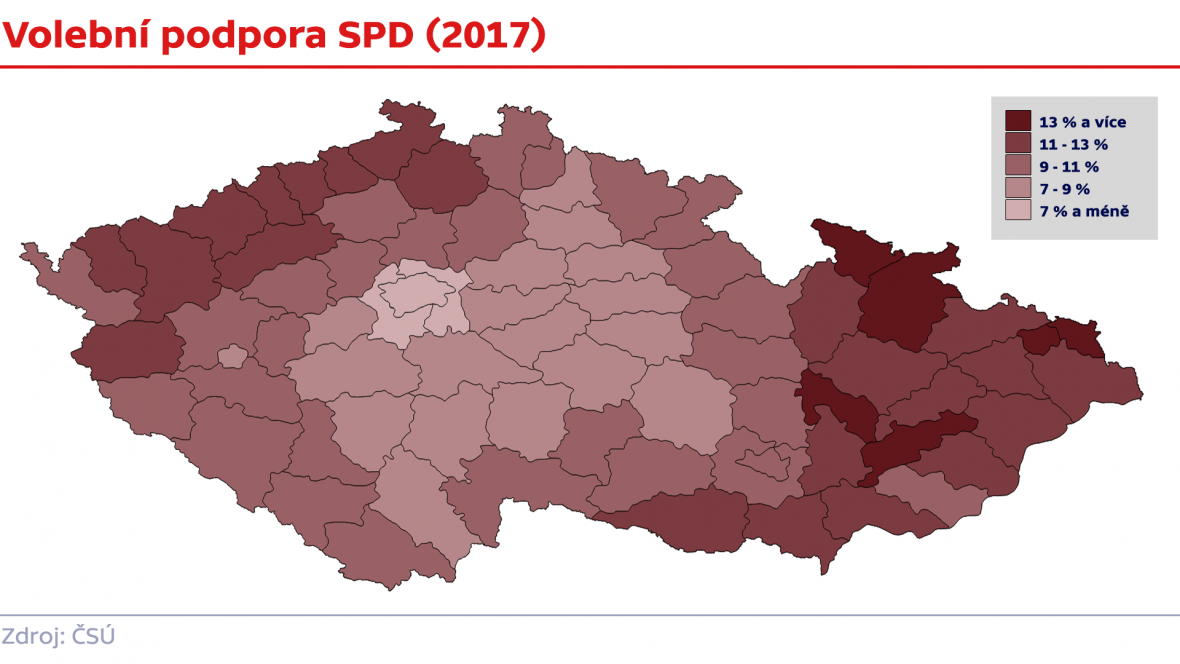 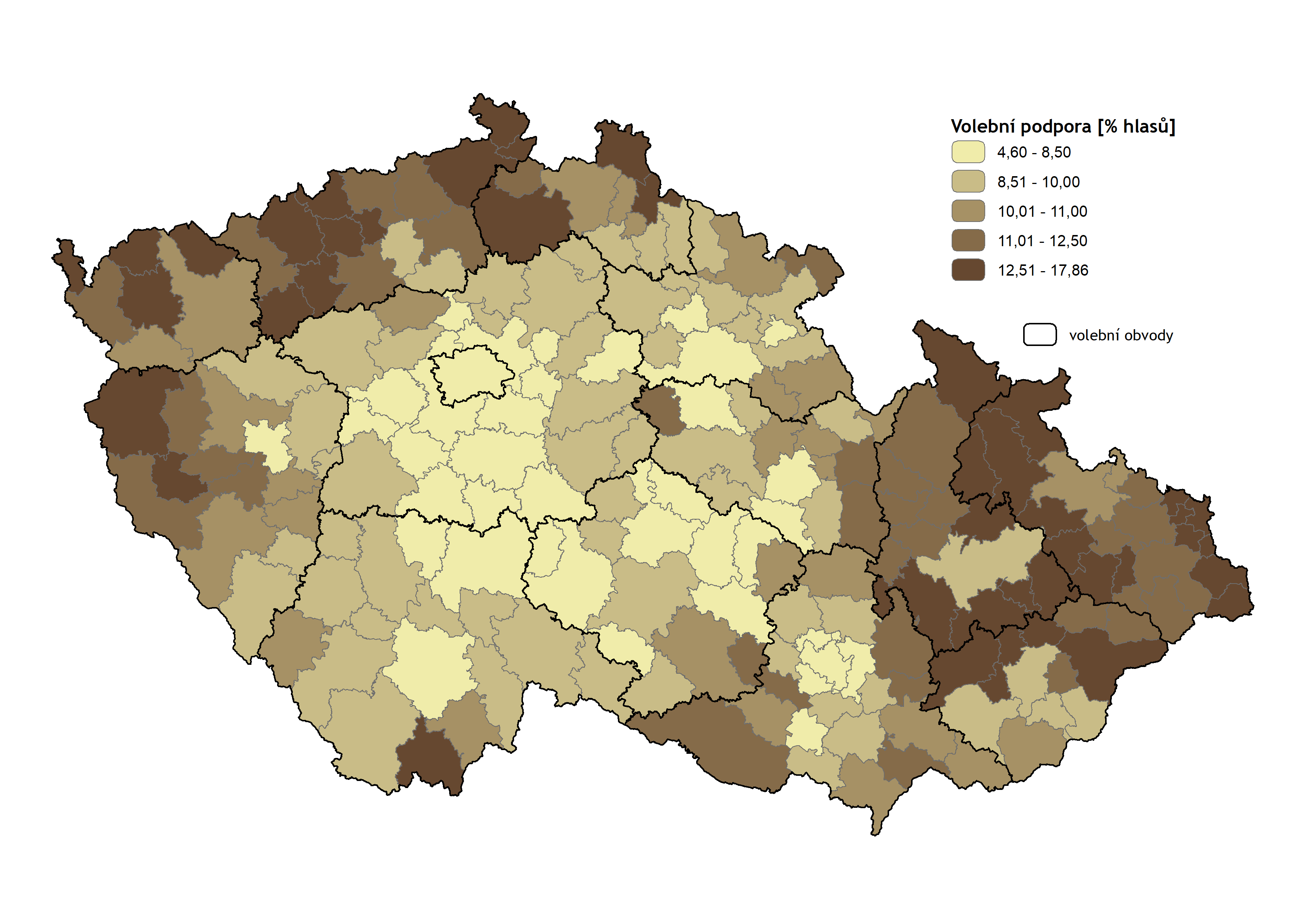 SPD 2021
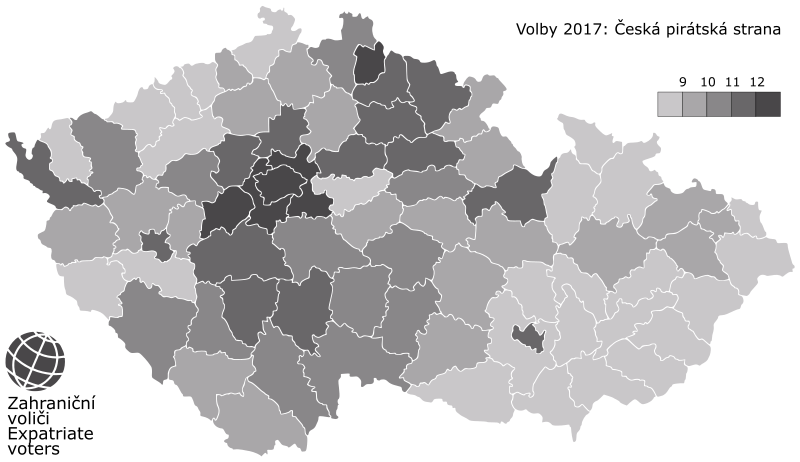 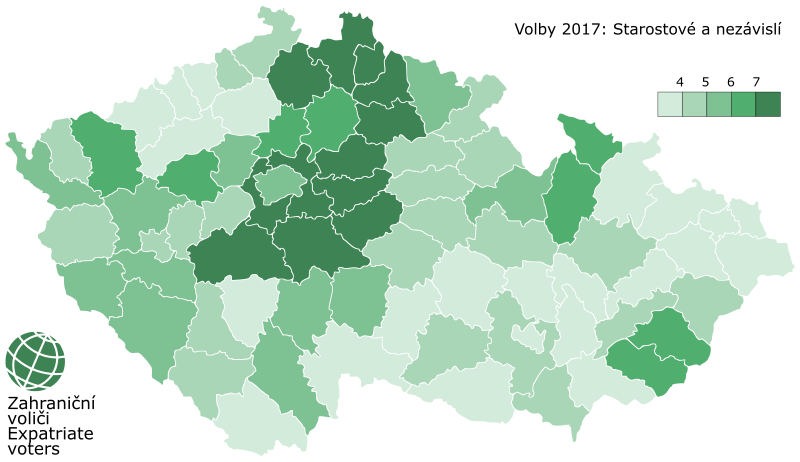 PiroSTAN 2021
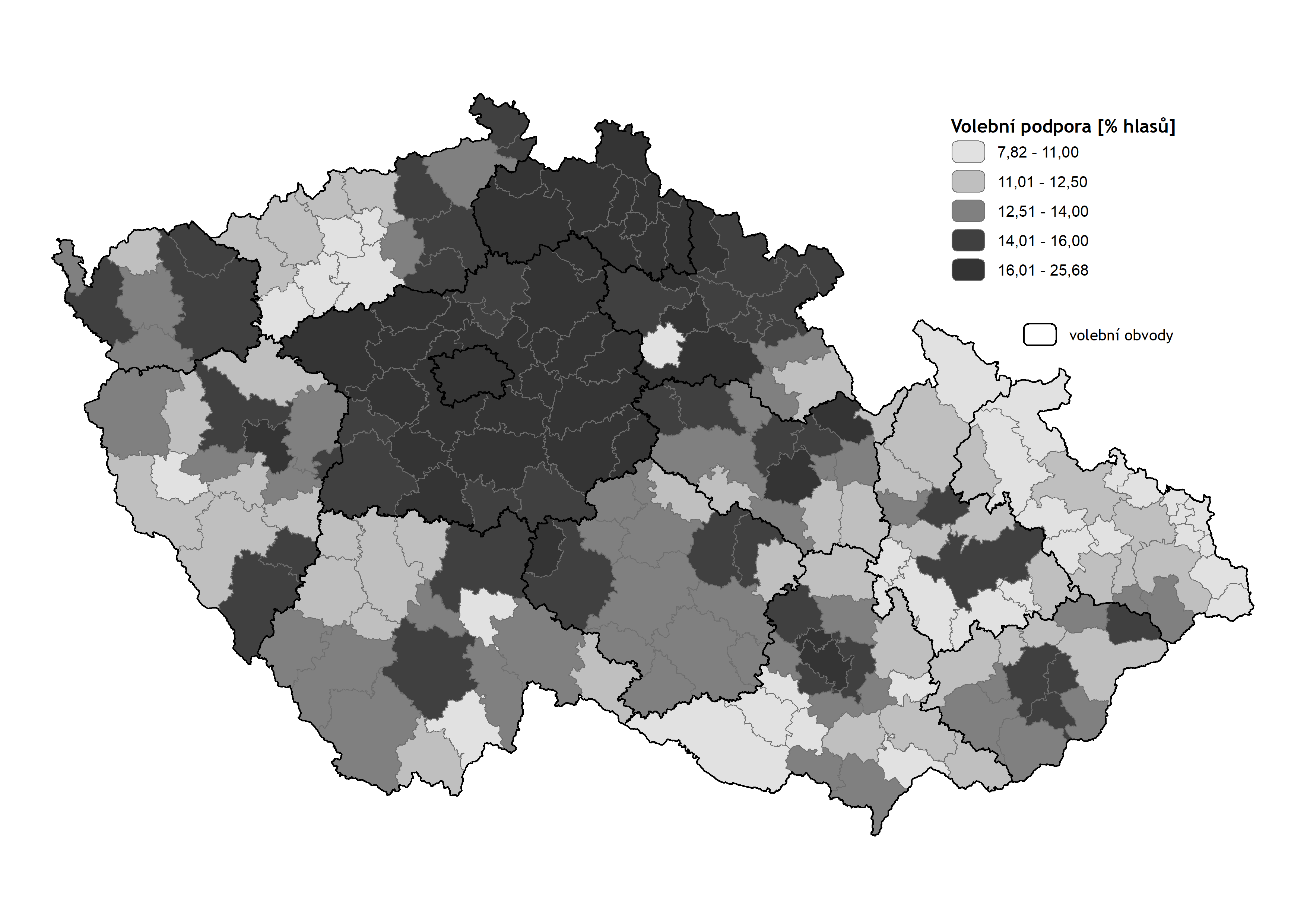 Závěrem
Rozdělení země na centrum/periferie 
Historické dělení Čechy/Morava 
„Etnické“ dělení Sudety/vnitrozemí 
Levicové oblasti: periferie, okrajové oblasti mimo velká města, Morava 
Pravice: město, příměstská oblast, Čechy 
Katolické oblasti – Morava a KDU-ČSL 
Populistické regiony – 2013/2017 variabilita, ale spíše mimo město